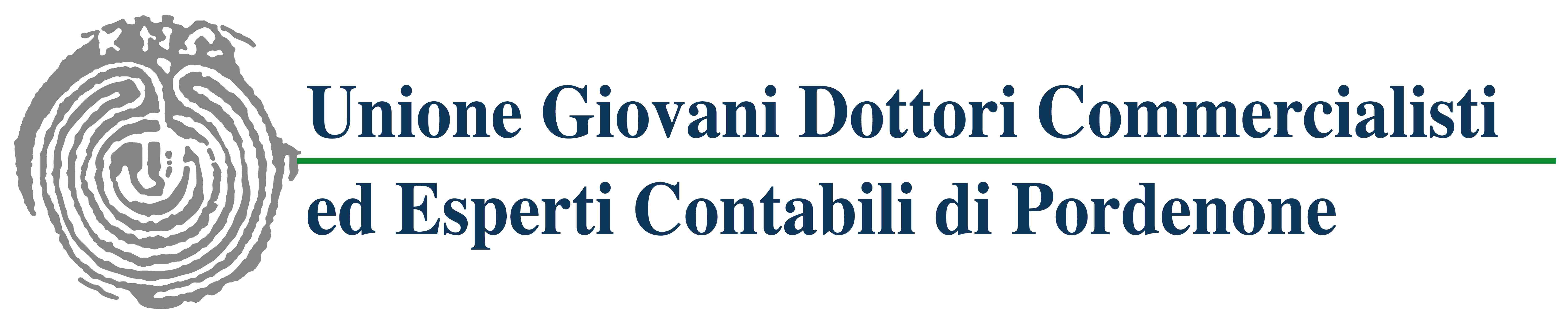 LE NOVITA’ DEL DECRETO FISCALE E LA L. BILANCIO 2017
in collaborazione con
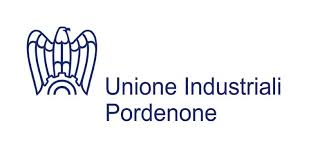 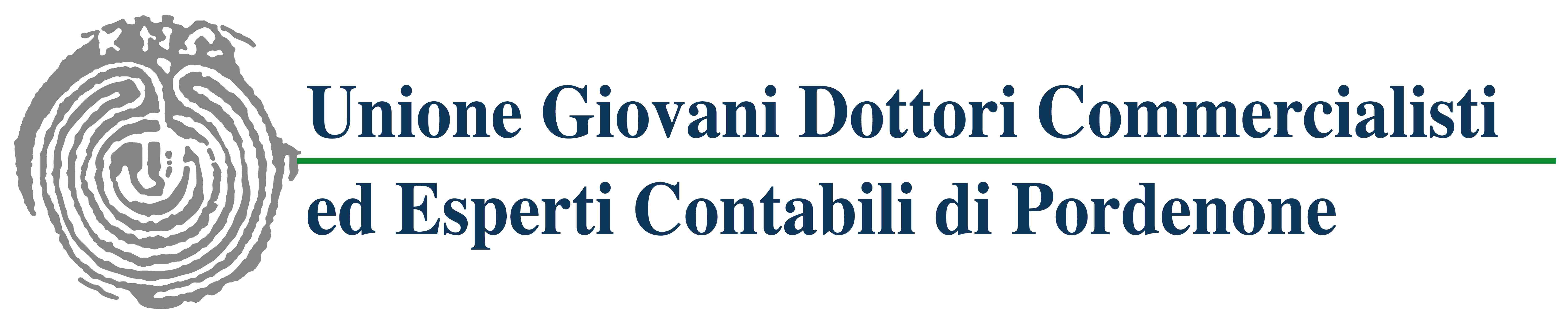 Pag. 103 dispensa
PROROGHE
ASSEGNAZIONI – TRASFORMAZIONI – CESSIONI
FINO AL 30.09.2017
OPERAZIONI AGEVOLATE
RIVALUTAZIONI
TERRENI E PARTECIPAZIONI → POSSESSO AL 1.1.2017
BENI D’IMPRESA → BILANCIO AL 31.12.2015
FINO AL 31.12.2017 → 65%
PARTI COMUNI FINO AL 31.12.2021 → 65%/70%/75%
DETRAZIONE
RIQUALIFICAZIONE
FINO AL 31.12.2017 → 50%
ANTISISMA FINO AL 31.12.2021 → 50%/70-80%/75-85%
DETRAZIONE
RISTRUTTURAZIONE
FINO AL 31.12.2017 → 50%
INTERVENTI DI RECUPERO DAL 1.1.2016
DETRAZIONE
BONUS MOBILI
[Speaker Notes: Nella banda in alto a destra viene riportato il titolo del paragrafo a cui l’argomento si riferisce: carattere CALIBRI misura 24
(per avere la scritta inserita nella medesima posizione tra una slide e l’atra è sufficiente fare copia in colla)
Medesima cosa vale per la dicitura pag. (CALIBRI 24)
Il titolo della slide deve essere inserito in una propria casella di testo, carattere CALIBRI misura 32.
Il contenuto della slide deve essere schematizzato il più possibile, creando caselle di testo, come in questa slide.
Per rendere l’immagine più piacevole  possibile inserire ombreggiature, riflessi o simili attraverso il pulsante EFFETTI FORMA che trovate a destra della barra degli strumenti in HOME. (selezionate la forma e cliccate su effetti forma)
Cerchiamo di utilizzare colori sobri come il grigio in tutte le sue sfumature o il bianco (evitiamo colori eccessivi come il verde, arancio o giallo)]
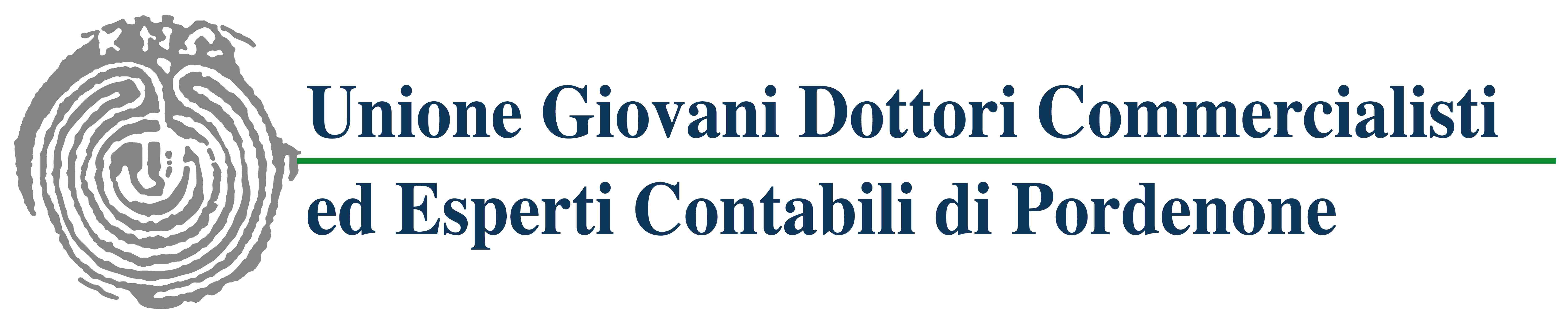 Pag. 102 dispensa
NOVITÀ
ALIQUOTA RIDOTTA AL 24%
IRES
SPESE DI VIAGGIO
NO COMPENSO IN NATURA PER PROFESSIONISTA SE PAGATE DAL COMMITTENTE
RITENUTE D’ACCONTO
SCOMPUTABILI PER CASSA SE OPERATE ENTRO PRESENTAZIONE DICHIARAZIONE
RIMBORSI IVA
SENZA ADEMPIMENTI AGGIUNTIVI → INNALZAMENTO SOGLIA A 30.000 €
COMUNICAZIONI
ENTRO ULTIMO GIORNO 2° MESE SUCCESSIVO A OGNI TRIMESTRE →DATI FATTURE E LIQUIDAZIONI
[Speaker Notes: Nella banda in alto a destra viene riportato il titolo del paragrafo a cui l’argomento si riferisce: carattere CALIBRI misura 24
(per avere la scritta inserita nella medesima posizione tra una slide e l’atra è sufficiente fare copia in colla)
Medesima cosa vale per la dicitura pag. (CALIBRI 24)
Il titolo della slide deve essere inserito in una propria casella di testo, carattere CALIBRI misura 32.
Il contenuto della slide deve essere schematizzato il più possibile, creando caselle di testo, come in questa slide.
Per rendere l’immagine più piacevole  possibile inserire ombreggiature, riflessi o simili attraverso il pulsante EFFETTI FORMA che trovate a destra della barra degli strumenti in HOME. (selezionate la forma e cliccate su effetti forma)
Cerchiamo di utilizzare colori sobri come il grigio in tutte le sue sfumature o il bianco (evitiamo colori eccessivi come il verde, arancio o giallo)]
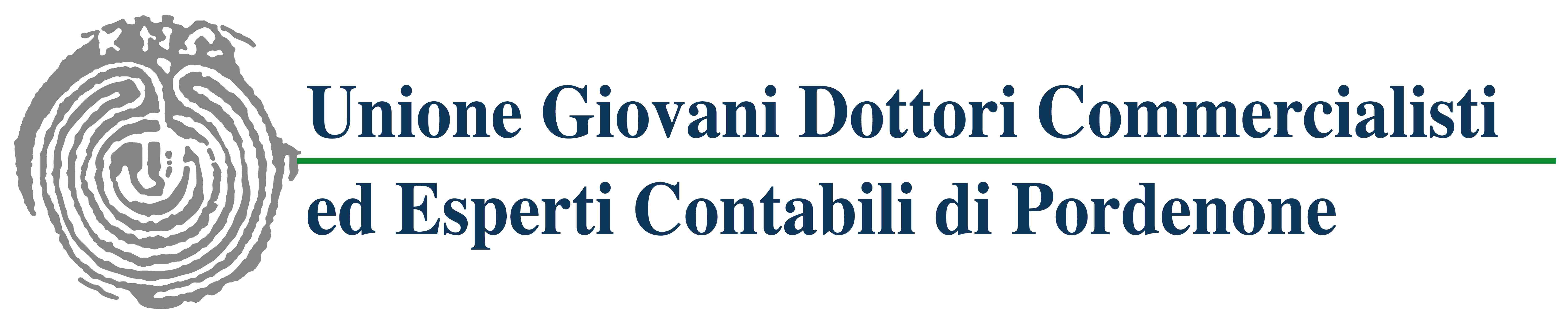 SCADENZE  2017
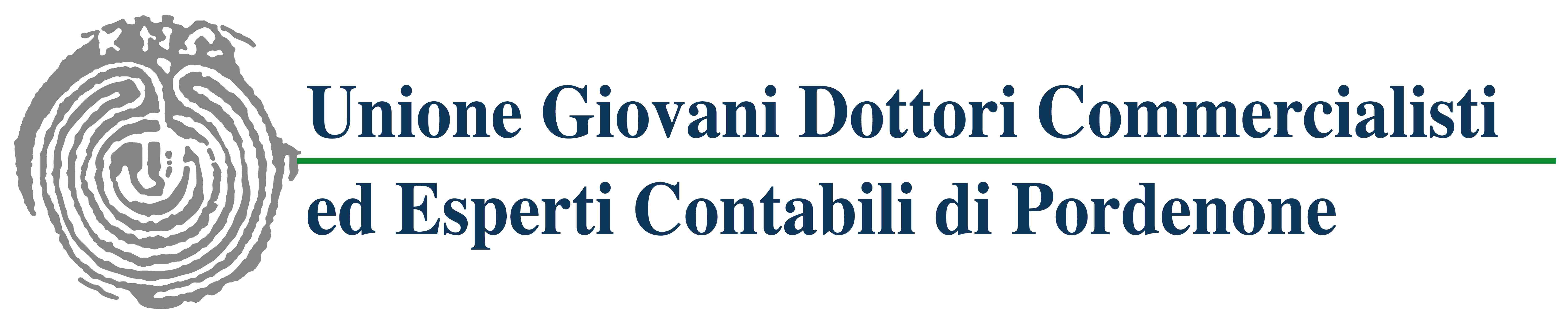 ESONERO RW
IMMOBILI ESTERI
SALVO VARIAZIONI NEL CORSO DEL PERIODO D’IMPOSTA
RESTA FERMO OBBLIGO DI VERSAMENTO IVIE
[Speaker Notes: Quando vogliamo ricordare un articolo o una legge inseriamo in una casella di testo i riferimenti della legge/ articolo e in una casella di testo distinta il testo o  la descrizione.
In questo modo la slide risulta più completa e di impatto (possiamo utilizzare frecce e colori diversi).]
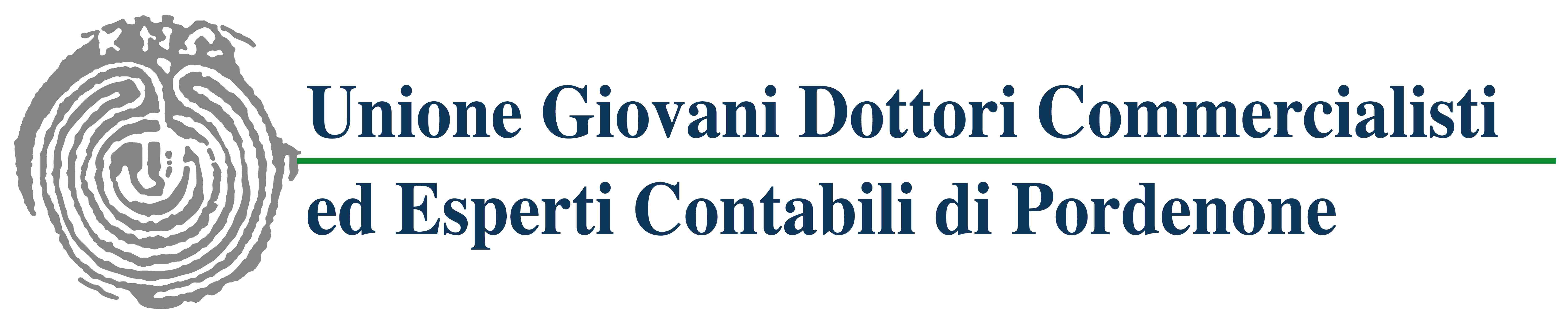 IL NUOVO REGIME 
PER I NEO DOMICILIATI IN ITALIA
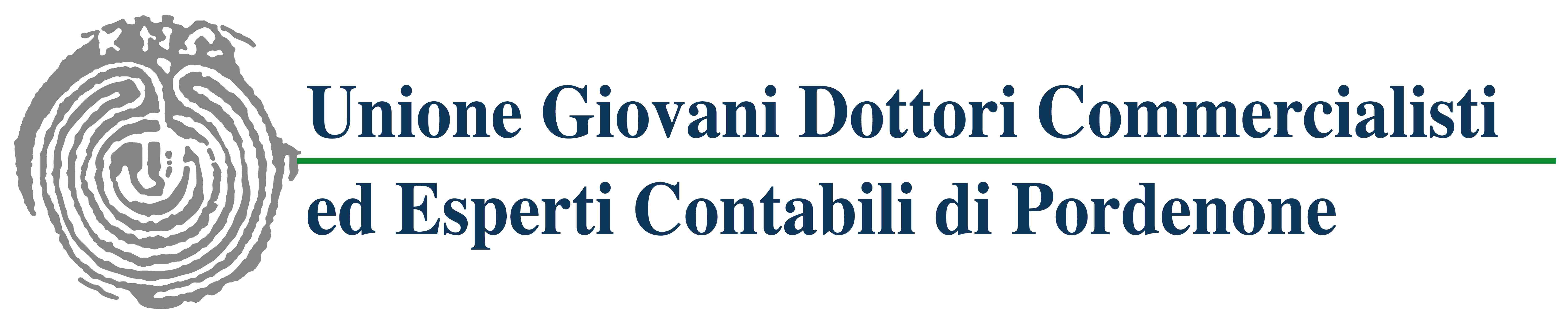 Pag. 104 dispensa
REGIME NEO DOMICILIATI
REGIME OPZIONALE DI VANTAGGIO 
PERSONE FISICHE “NEO DOMICILIATE”
ART. 24-BIS TUIR
RESIDENZA / DOMICILIO  IN ITALIA
MAI RESIDENTI IN ITALIA (almeno 9 periodi d’imposta Nei Precedenti 10 l’inizio dell’opzione)
CONDIZIONI
SISTEMI IN VIGORE IN ALTRI PAESI → RESIDENT NON DOMICILED  
(UK, MALTA, PORTOGALLO, JAMAICA)
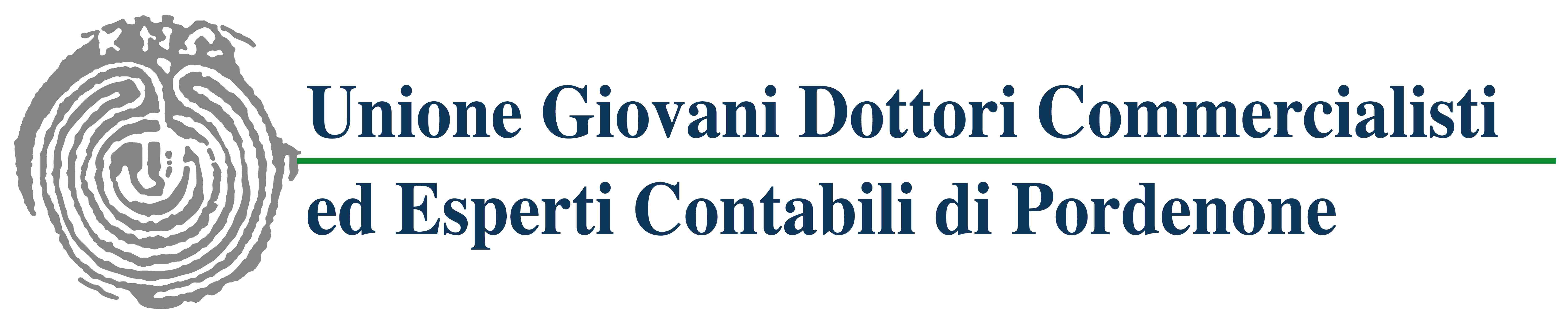 Pag. 105 dispensa
REGIME NEO DOMICILIATI
SCOPO
ATTRARRE IN ITALIA PERSONE FISICHE 
CON POSSIBILITÀ ECONOMICHE
 (CD. HIGH NET WORTH INDIVIDUALS)
DIVERSE FORME DI AGEVOLAZIONE 
NELLA TRATTAZIONE DELLE DOMANDE DI VISTO DI INGRESSO E DI PERMESSO DI SOGGIORNO CONNESSE CON START-UP INNOVATIVE - INIZIATIVE D’INVESTIMENTO - DI FORMAZIONE AVANZATA - 
DI RICERCA O DI MECENATISMO
[Speaker Notes: Quando vogliamo ricordare un articolo o una legge inseriamo in una casella di testo i riferimenti della legge/ articolo e in una casella di testo distinta il testo o  la descrizione.
In questo modo la slide risulta più completa e di impatto (possiamo utilizzare frecce e colori diversi).]
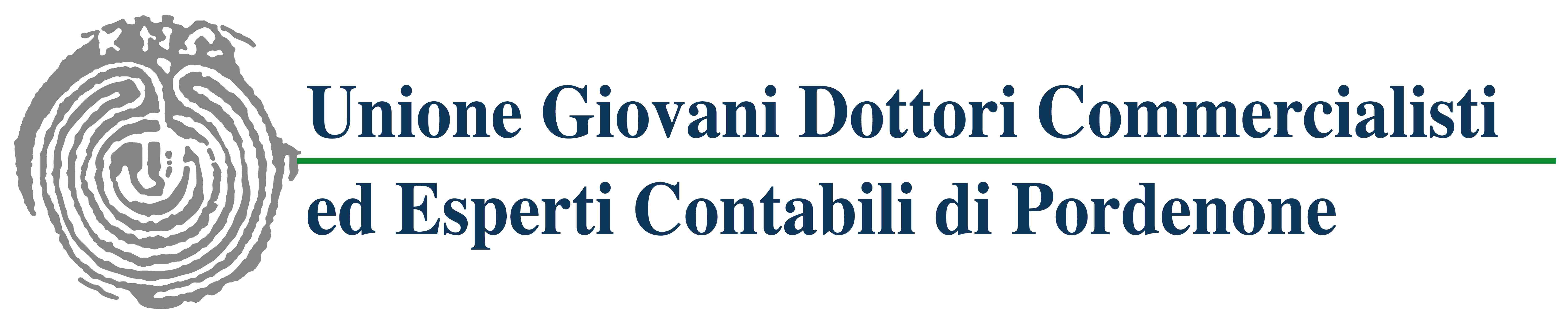 Pag. 105 dispensa
REGIME NEO DOMICILIATI
DEROGA
ALLA “WORLD WIDE TAXATION”
TASSAZIONE FORFETARIA 
IN ITALIA
IMPOSTA SOSTITUTIVA
ESCLUSE PLUSVALENZE CESSIONE PARTECIPAZIONI QUALIFICATE
(PRIMI 5 PERIODI D’IMPOSTA)
DEI REDDITI PRODOTTI FUORI DALL’ITALIA
100.000 EURO 
< 25.000 € PER FAMILIARI 
(ART. 433 COD. CIV.)
[Speaker Notes: Quando vogliamo ricordare un articolo o una legge inseriamo in una casella di testo i riferimenti della legge/ articolo e in una casella di testo distinta il testo o  la descrizione.
In questo modo la slide risulta più completa e di impatto (possiamo utilizzare frecce e colori diversi).]
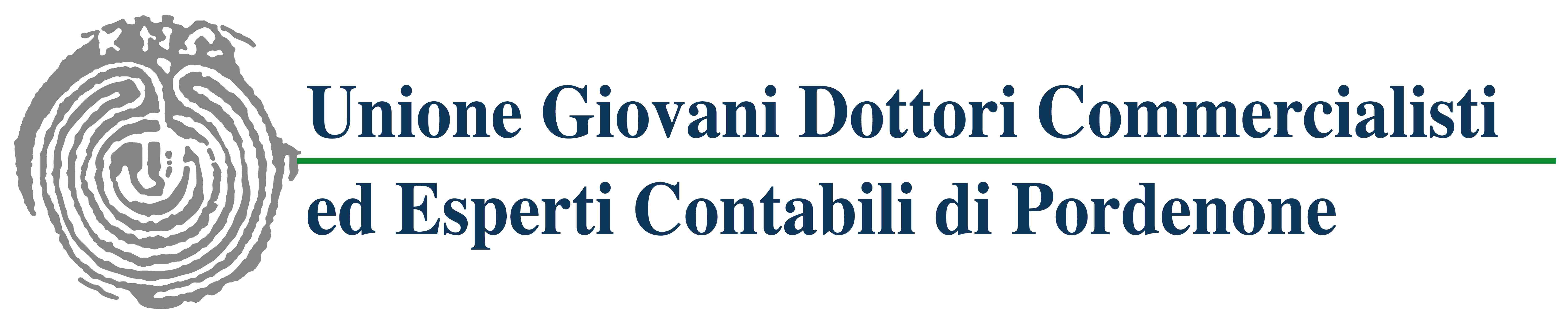 Pag. 106 dispensa
REGIME NEO DOMICILIATI
RISPOSTA FAVOREVOLE INTERPELLO AdE
ENTRO TERMINE PER PRESENTAZIONE DICHIARAZIONE RELATIVA AL PERIODO D’IMPOSTA DI TRASFERIMENTO DELLA RESIDENZA IN ITALIA
OPZIONE
EFFICACE
REVOCABILE

E COMUNQUE DOPO 15 ANNI 
CESSA EFFETTI
DA TALE PERIODO D’IMPOSTA
NECESSARIA INDICAZIONE
DELLA/LE GIURISDIZIONE/I DI ULTIMA PROVENIENZA CON INDICAZIONE DEGLI STATI ESTERI I CUI REDDITI SARANNO SOGGETTI A TALE IMPOSTA SOSTITUTIVA
REDDITI PRODOTTI IN STATI ESTERI NON OGGETTO D’OPZIONE 
->  ORDINARIA TASSAZIONE + SCOMPUTO CREDITO D’IMPOSTA
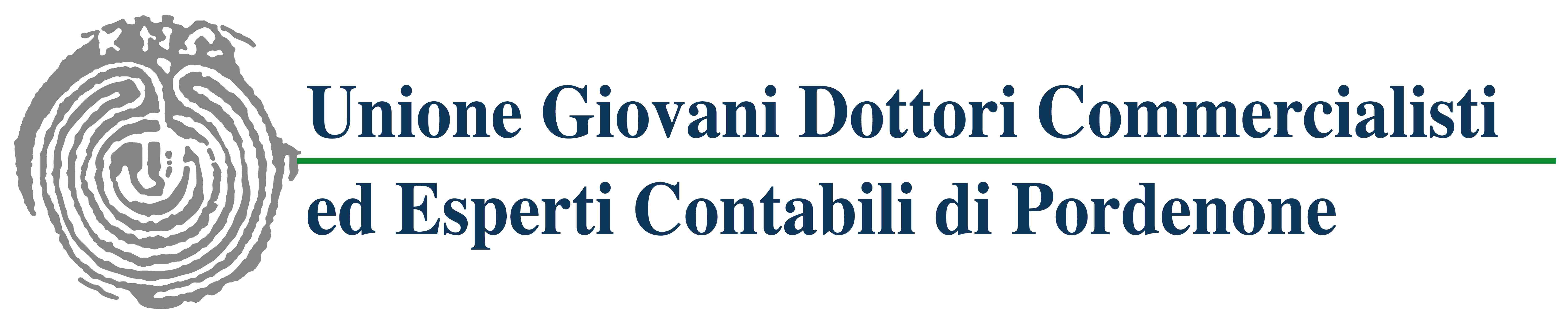 Pag. 106 dispensa
REGIME NEO DOMICILIATI
SOGGETTI CHE OPTANO → ESONERATI  DA
MONITORAGGIO FISCALE (RW)
VERSAMENTO IVIE + IVAFE
ESCLUSIONI
AGEVOLAZIONE RIENTRO DEI “CERVELLI”

AGEVOLAZIONE PER RIMPATRIO LAVORATORI DIPENDENTI
NO CUMULO
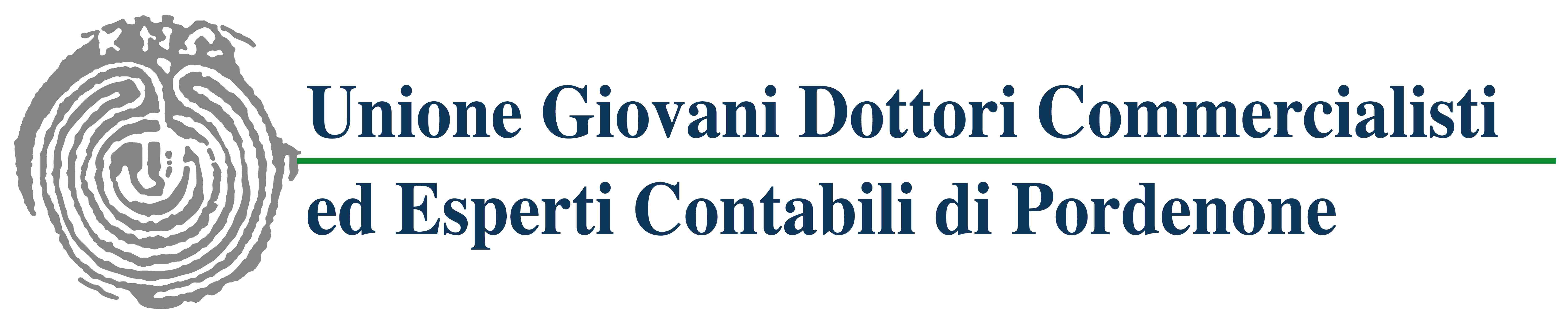 LA ROTTAMAZIONE DELLE CARTELLE
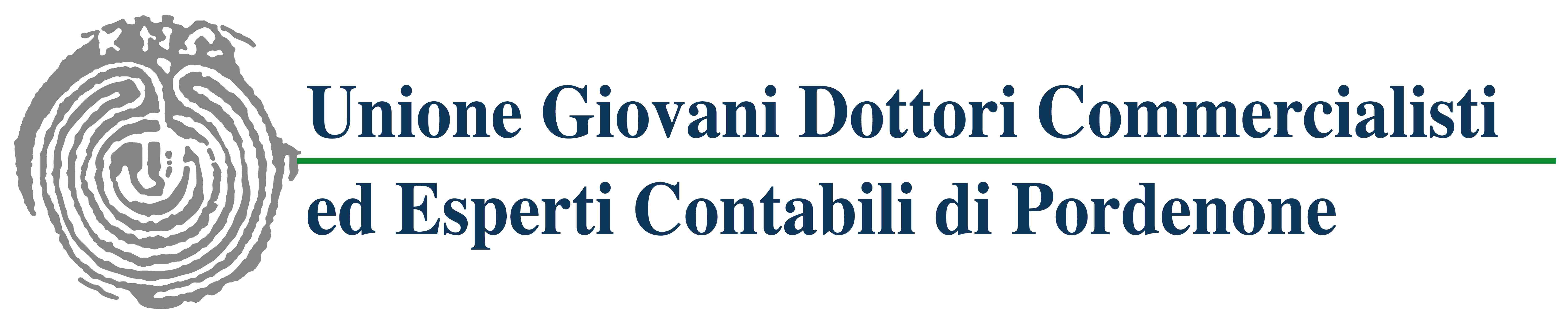 ROTTAMAZIONE
CARICHI AFFIDATI A AGENTI DELLA RISCOSSIONE DAL 2000 AL 2016
AMBITO TEMPORALE
ESTINZIONE DEBITO SENZA CORRISPONDERE:
SANZIONI INCLUSE 
INTERESSI DI MORA
SANZIONI E SOMME  AGGIUNTIVE INPS
SOMME ROTTAMATE
PAGAMENTO INTEGRALE DILAZIONATO IN RATE → DOVUTI INTERESSI A DECORRERE DAL 1.8.2017
PAGAMENTO
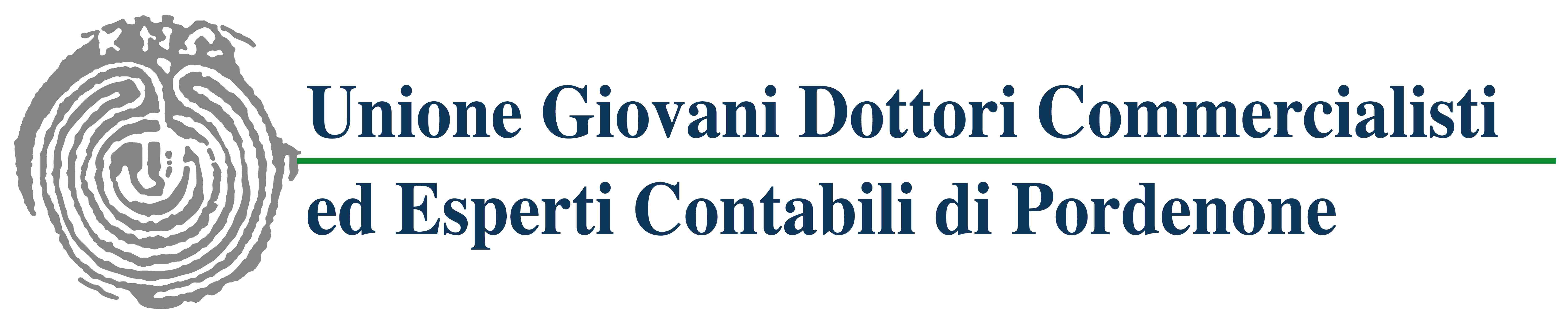 INDIVIDUAZIONE DELLE PENDENZE
COLLABORAZIONE
CON 
EQUITALIA
AGENTE DELLA RISCOSSIONE FORNISCE DATI NECESSARI PER INDIVIDUARE CARICHI DEFINIBILI:
PRESSO I PROPRI SPORTELLI
SU AREA RISERVATA DEL PROPRIO SITO INTERNET ISTITUZIONALE
DEFINIZIONE AGEVOLATA → SINGOLO CARICO A RUOLO O AFFIDATO

SCELTA DA PONDERARE IN RELAZIONE A
DISPONIBILITÀ DEL DEBITORE E 
CONNESSI OBBLIGHI DI PAGAMENTO
AMMESSA 
SELEZIONE
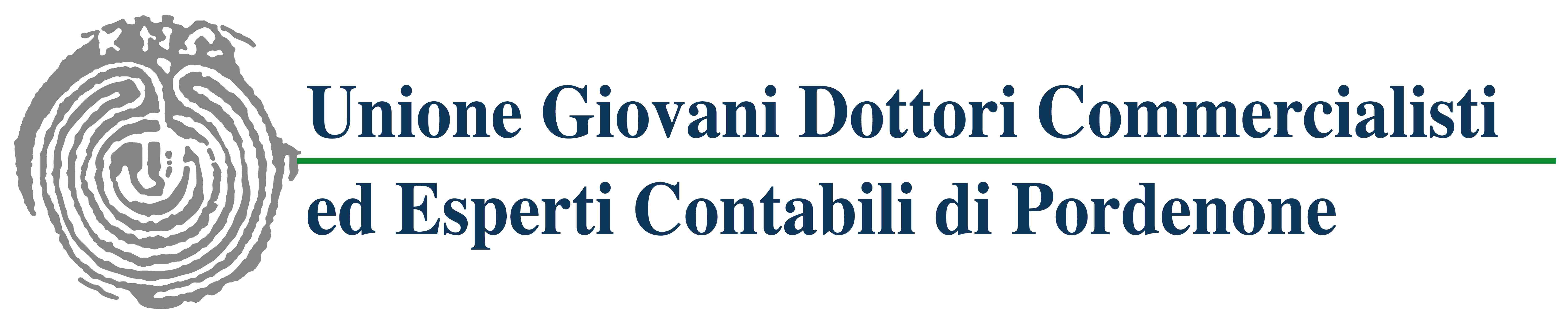 DEBITI ROTTAMABILI PARZIALMENTE
SANZIONI AMMINISTRATIVE PER VIOLAZIONI AL CODICE DELLA STRADA D.LGS. 285/1992
↓
APPLICAZIONE DISPOSIZIONI LIMITATAMENTE 
A INTERESSI
COMPRESI INTERESSI EX 
ART. 27 C. 6 L. 689/1981
MULTE CODICE 
DELLA STRADA
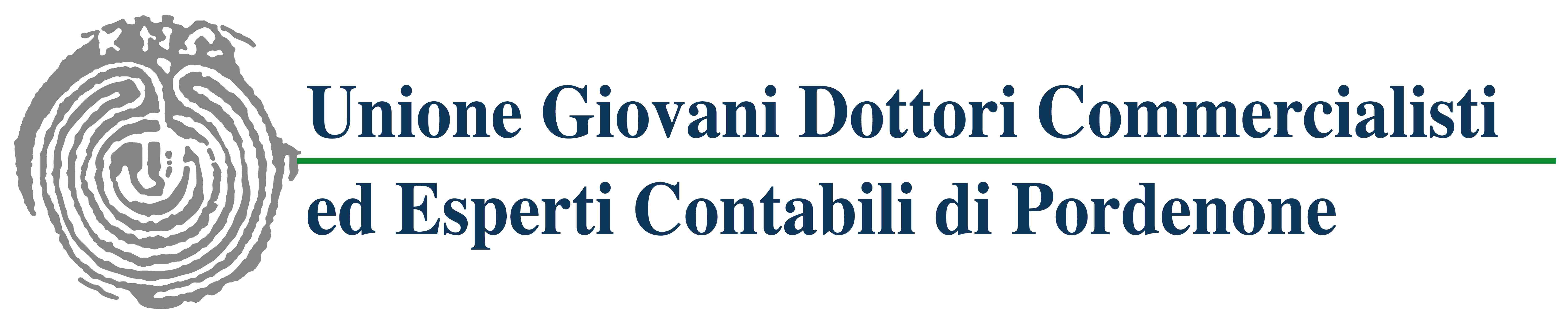 DEBITI NON ROTTAMABILI
RISORSE  PROPRIE  TRADIZIONALI DEI TRATTATI E  IVA RISCOSSA ALL'IMPORTAZIONE
SOMME DOVUTE PER RECUPERO DI AIUTI DI STATO EX ART. 14 REGOLAMENTO CE 659/1999
CREDITI DERIVANTI DA PRONUNCE  DI  CONDANNA  DELLA  CORTE  DEI CONTI
MULTE, AMMENDE E SANZIONI DOVUTE  A  SEGUITO DI PROVVEDIMENTI E SENTENZE PENALI DI CONDANNA
ALTRE SANZIONI DIVERSE DA QUELLE IRROGATE PER VIOLAZIONI TRIBUTARIE O VIOLAZIONE DI OBBLIGHI RELATIVI AI CONTRIBUTI E A PREMI DOVUTI DA ENTI PREVIDENZIALI
VERIFICA INTERNA
RISCONTRO CON EQUITALIA
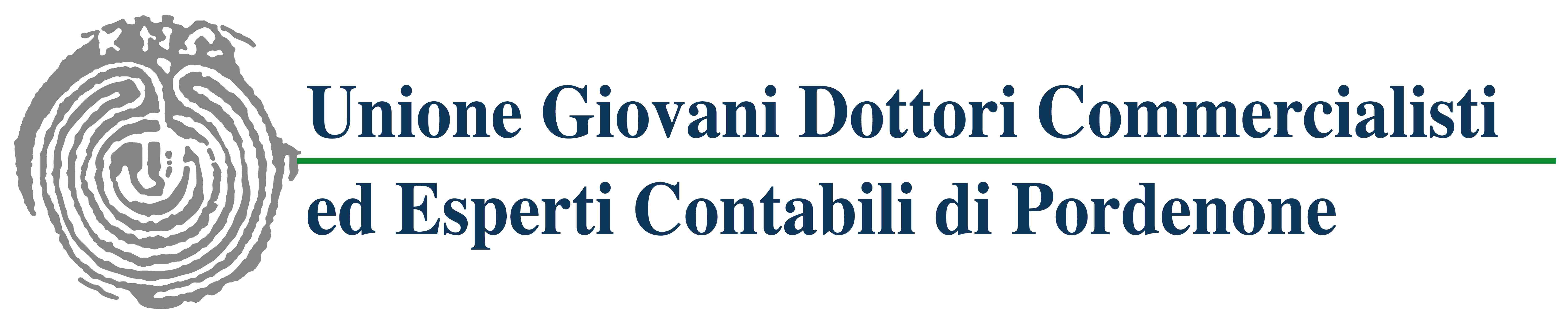 CALENDARIO
RUOLI CON CARTELLA NON NOTIFICATA AL 31.12.2016
AVVISI ESECUTIVI SENZA INFORMATIVA DI AFFIDAMENTO
AVVISI DI ADDEBITO NON NOTIFICATI
ENTRO 28.02.2017
EQUITALIA COMUNICA
DEBITORI  PRESENTANO DICHIARAZIONE (ANCHE INTEGRATIVA DI PRECEDENTE) PER:
CHIEDERE AGEVOLAZIONE
CHIEDERE N° DI RATE PRESCELTO
INDICARE EVENTUALI GIUDIZI PENDENTI RINUNCIANDO A PROSECUZIONE
ENTRO 31.03.2017
DEBITORE ADERISCE
ENTRO 31.05.2017
EQUITALIA COMUNICA
EQUITALIA COMUNICA:
SOMME DOVUTE IN TOTALE E PER RATA
GIORNO E MESE DI SCADENZA
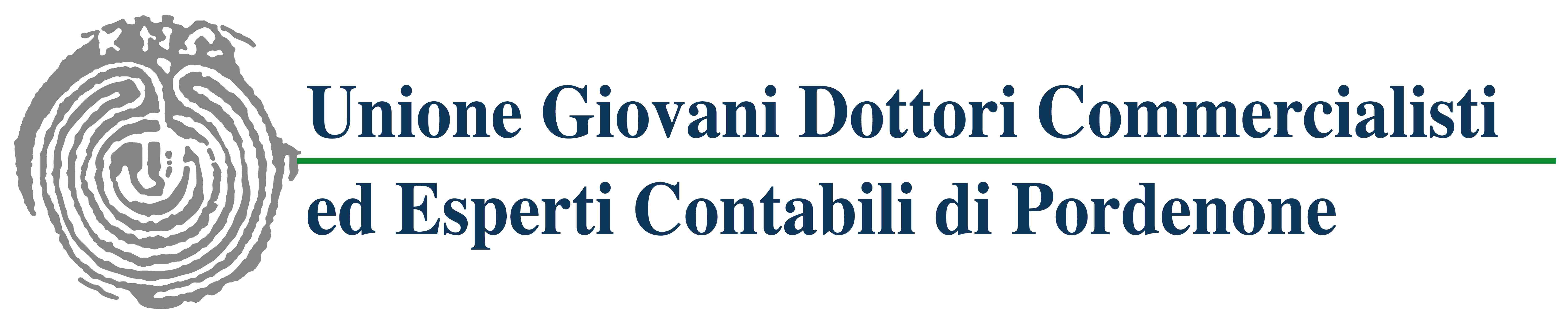 EFFETTI PRESENTAZIONE ISTANZA
SOSPENSIONE
TERMINI DI PRESCRIZIONE E  DECADENZA  PER  RECUPERO DEI CARICHI
OBBLIGHI DI PAGAMENTO DERIVANTI DA PRECEDENTI DILAZIONI IN ESSERE PER RATE IN SCADENZA IN DATA SUCCESSIVA AL 31.12.2016 → FINO A SCADENZA PRIMA/UNICA RATA
IMPOSSIBILITÀ PER AGENTE DELLA RISCOSSIONE DI:
AVVIARE  NUOVE  AZIONI  ESECUTIVE
ISCRIVERE NUOVI FERMI AMMINISTRATIVI E IPOTECHE, FATTI SALVI SE GIÀ ISCRITTI
PROSEGUIRE PROCEDURE  DI RECUPERO COATTIVO PRECEDENTEMENTE AVVIATE →A  CONDIZIONE CHE NON: 
SI SIA  ANCORA TENUTO IL PRIMO INCANTO CON ESITO POSITIVO
SIA PRESENTATA ISTANZA DI ASSEGNAZIONE 
SIA GIÀ EMESSO PROVVEDIMENTO DI ASSEGNAZIONE DEI CREDITI PIGNORATI
BLOCCO
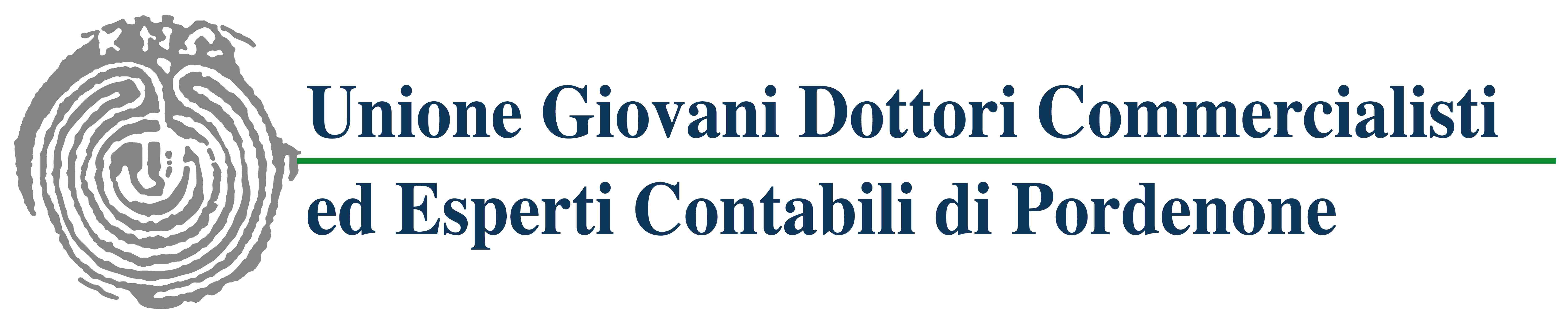 PAGAMENTO
PAGAMENTO EFFETTUATO IN RATE DI PARI AMMONTARE COSÌ SUDDIVISE

NEL 2017:
ALMENO IL 70% DEGLI IMPORTI DOVUTI IN 3 RATE SCADENTI:
LUGLIO
SETTEMBRE
NOVEMBRE

NEL 2018:
PER IL RESTANTE 30% IN 2 RATE SCADENTI:
APRILE
SETTEMBRE
SOMME DOVUTE COMPOSTE DA:
CAPITALE
INTERESSI
AGGI
SPESE ESECUTIVE
SPESE NOTIFICA
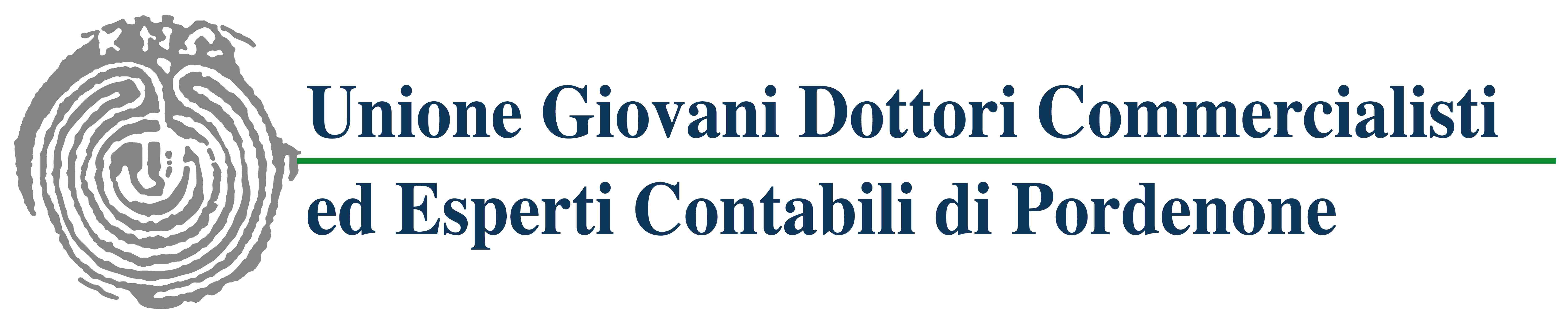 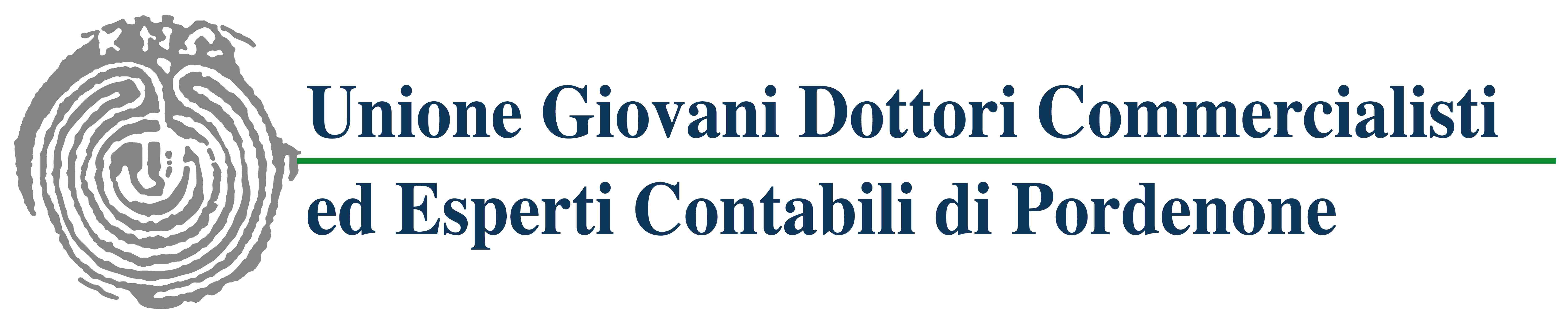 MANCATO PAGAMENTO
MANCATO 
INSUFFICIENTE
TARDIVO  VERSAMENTO 

DELL'UNICA RATA O DI  UNA  RATA
POSSIBILI
PATOLOGIE
EFFETTI
DEFINIZIONE NON PRODUCE EFFETTI
RIPRENDONO  A  DECORRERE  TERMINI DI PRESCRIZIONE E  DECADENZA
VERSAMENTI EFFETTUATI ACQUISITI A TITOLO DI ACCONTO DELL'IMPORTO DOVUTO (NO ESTINZIONE DEL DEBITO RESIDUO)
AGENTE  DELLA RISCOSSIONE PROSEGUE ATTIVITÀ DI RECUPERO 
PAGAMENTO  NON PUÒ ESSERE RATEIZZATO
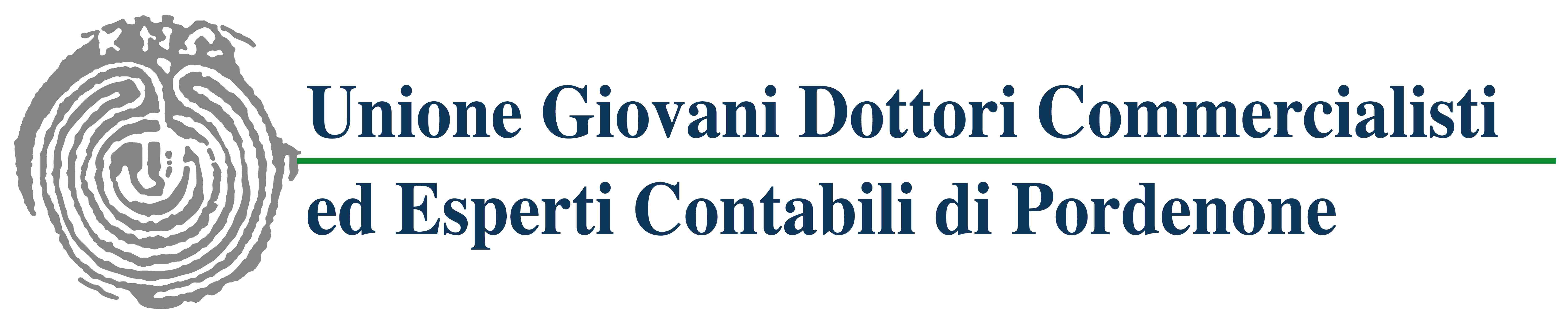 MODALITÀ DI EFFETTUAZIONE PAGAMENTI
DIVIETO DI RATEAZIONE SOMME
PAGAMENTO DELLE SOMME DOVUTE PER DEFINIZIONE  PUÒ  ESSERE EFFETTUATO: 
MEDIANTE  DOMICILIAZIONE  SUL  C/C INDICATO DAL DEBITORE NELLA DICHIARAZIONE

MEDIANTE BOLLETTINI PRECOMPILATI CHE AGENTE DELLA RISCOSSIONE DEVE ALLEGARE ALLA COMUNICAZIONE AL DEBITORE SE NON HA RICHIESTO DI ESEGUIRE VERSAMENTO MEDIANTE DOMICILIAZIONE

PRESSO SPORTELLI DELL'AGENTE DELLA RISCOSSIONE
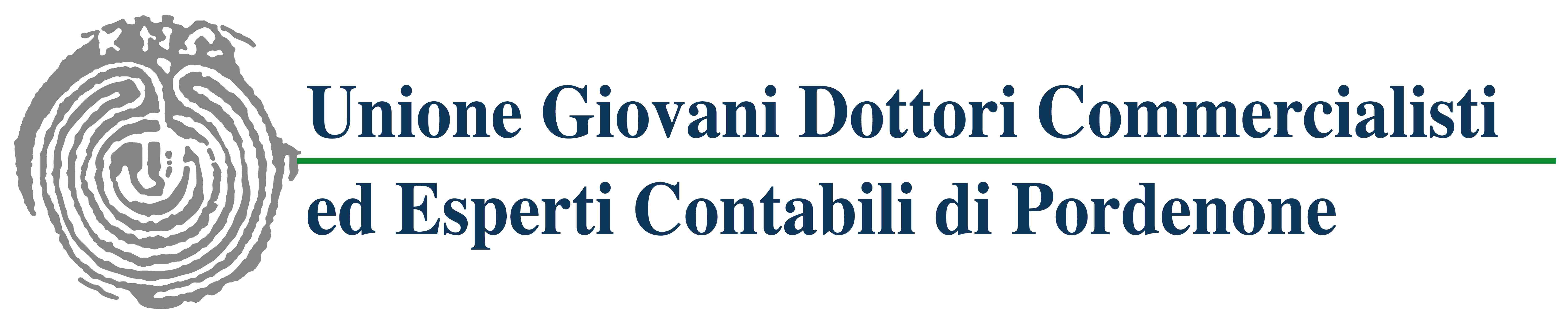 SOGGETTI GIÀ IN RATEAZIONE
RATEAZIONI IN CORSO
AMMESSE A DEFINIZIONE SE:
EFFETTUATI PAGAMENTI PARZIALI
REGOLARITÀ DEI VERSAMENTI PERIODO DAL 01.10.2016 AL 31.12.2016
SCOMPUTANO
SOLO SOMME VERSATE A TITOLO DI:
CAPITALE E INTERESSI INCLUSI NEI CARICHI
AGGIO
RIMBORSO EVENTUALI SPESE DI ESECUZIONE E NOTIFICA
RESTANO ACQUISITI E NON SONO RIMBORSABILI:
SANZIONI
INTERESSI DI DILAZIONE
INTERESSI DI MORA
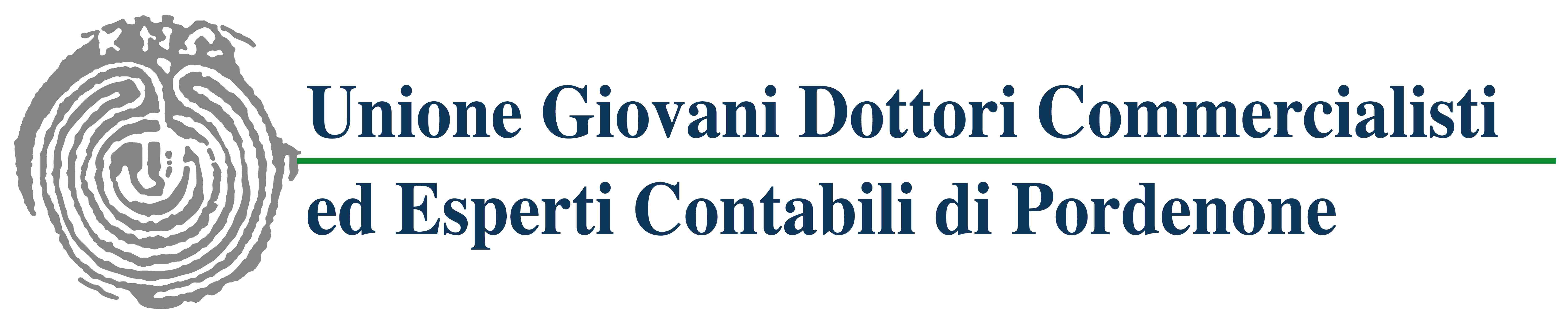 SOGGETTI GIÀ IN RATEAZIONE
AMMESSE ALLA DEFINIZIONE SE:
EFFETTUATO PAGAMENTI PARZIALI
REGOLARITÀ DEI VERSAMENTI DEL PERIODO DAL 01-10-2016 AL 31-12-2016
RATEAZIONI 
IN CORSO
EFFETTI
REVOCA AUTOMATICA RATEAZIONE IN CORSO
CON PAGAMENTO DELLA PRIMA O UNICA RATA
NEL CASO DI RESIDUO ZERO
DEVE COMUNQUE ESSERE PRESENTATA ISTANZA 
NO DISCARICO AUTOMATICO
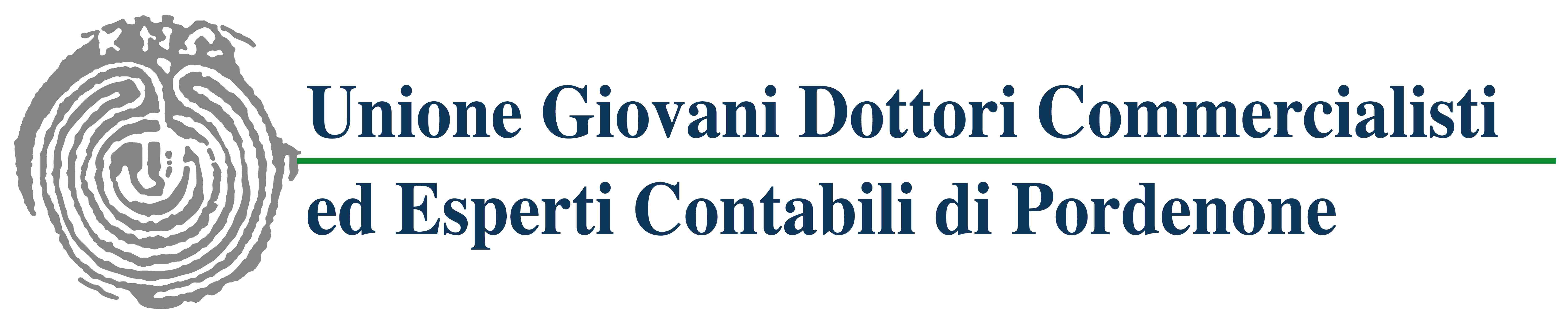 LE DICHIARAZIONI INTEGRATIVE A FAVORE
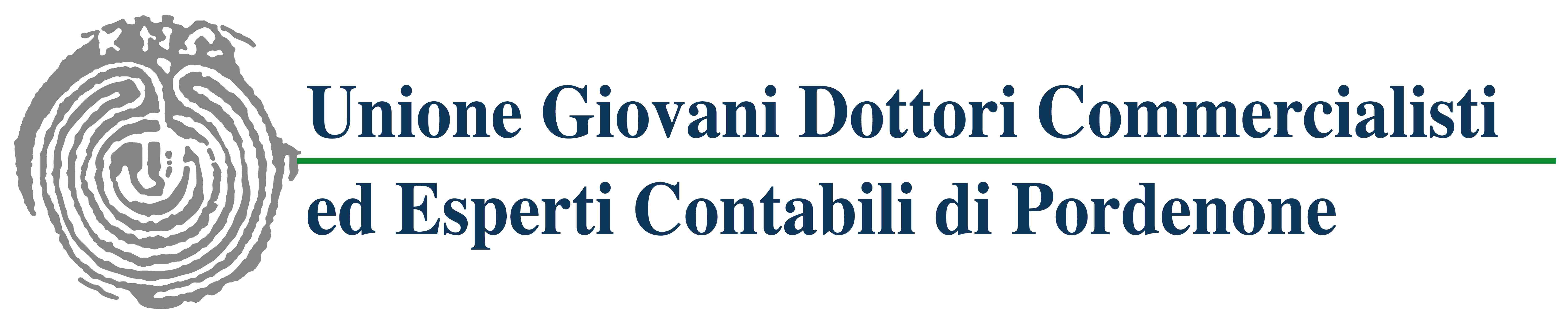 RETTIFICHE A FAVORE
TERMINE ULTIMO
1^ TESI
2^ TESI
ENTRO IL TERMINE PER LA DICHIARAZIONE SUCCESSIVA
OLTRE SOLO RIMBORSO
ENTRO IL TERMINE PER LA DECADENZA DAL POTERE DI ACCERTAMENTO
(ART.5 DL 193/2016)
CASSAZIONE SS.UU. 
N. 13378/2016
NOVITA’
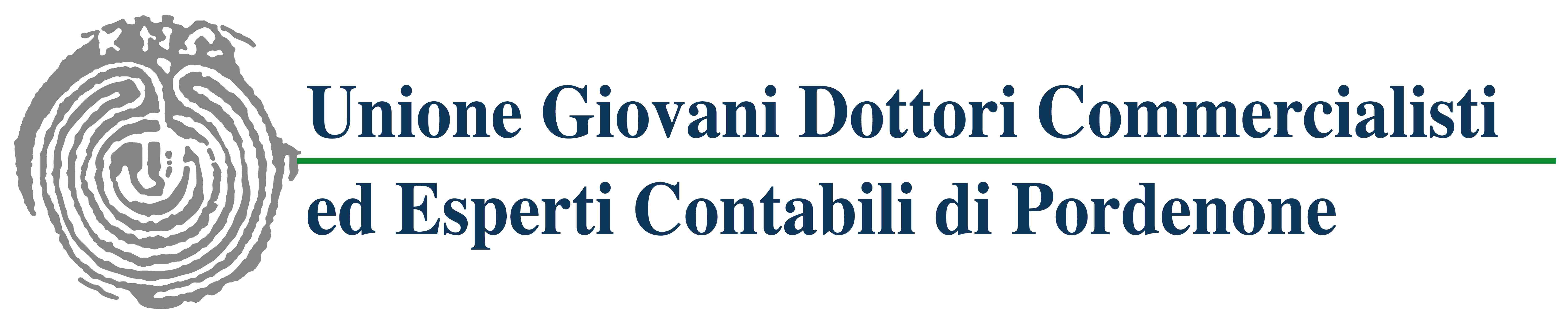 RETTIFICHE A FAVORE
INCONGRUENZE PRONUNCIA CASSAZIONE
QUALE SENSO DEL TERMINE PREVISTO ART. 8 C. 2 D.P.R. 322/1998?
QUANDO MANCA POSSIBILITÀ DI RIMBORSO: CHE FARE?
PERCHÉ PROROGARE I TERMINI PER ACCERTAMENTO?
DOCUMENTO FNC
NORMA AIDC 196
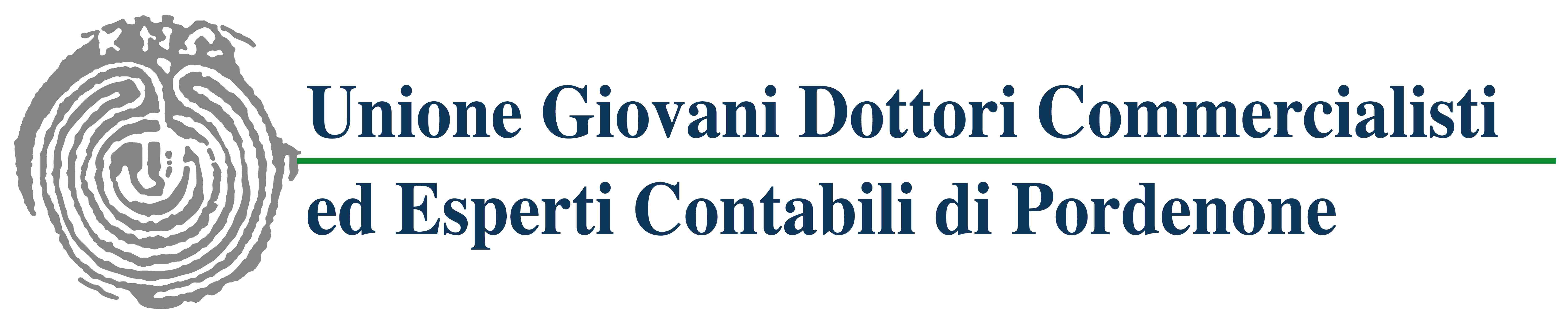 ESENZIONE IRPEF PER GLI AGRICOLTORI
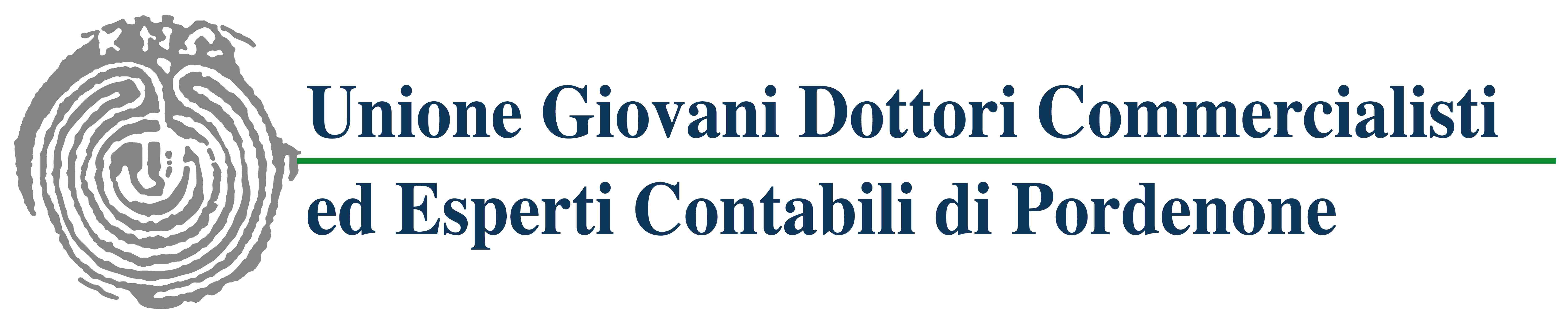 Pag. 107 dispensa
ESENZIONE TASSAZIONE FONDIARIA
PERIODO
TRIENNIO 2017 - 2019
REDDITO DOMINICALE E REDDITO AGRARIO
REDDITI INTERESSATI
IRPEF (E RELATIVE ADDIZIONALI)
IMPOSTA INTERESSATA
SOGGETTI INTERESSATI
COLTIVATORI DIRETTI E IAP
NO IN FORMA SOCIETARIA
[Speaker Notes: Nella banda in alto a destra viene riportato il titolo del paragrafo a cui l’argomento si riferisce: carattere CALIBRI misura 24
(per avere la scritta inserita nella medesima posizione tra una slide e l’atra è sufficiente fare copia in colla)
Medesima cosa vale per la dicitura pag. (CALIBRI 24)
Il titolo della slide deve essere inserito in una propria casella di testo, carattere CALIBRI misura 32.
Il contenuto della slide deve essere schematizzato il più possibile, creando caselle di testo, come in questa slide.
Per rendere l’immagine più piacevole  possibile inserire ombreggiature, riflessi o simili attraverso il pulsante EFFETTI FORMA che trovate a destra della barra degli strumenti in HOME. (selezionate la forma e cliccate su effetti forma)
Cerchiamo di utilizzare colori sobri come il grigio in tutte le sue sfumature o il bianco (evitiamo colori eccessivi come il verde, arancio o giallo)]
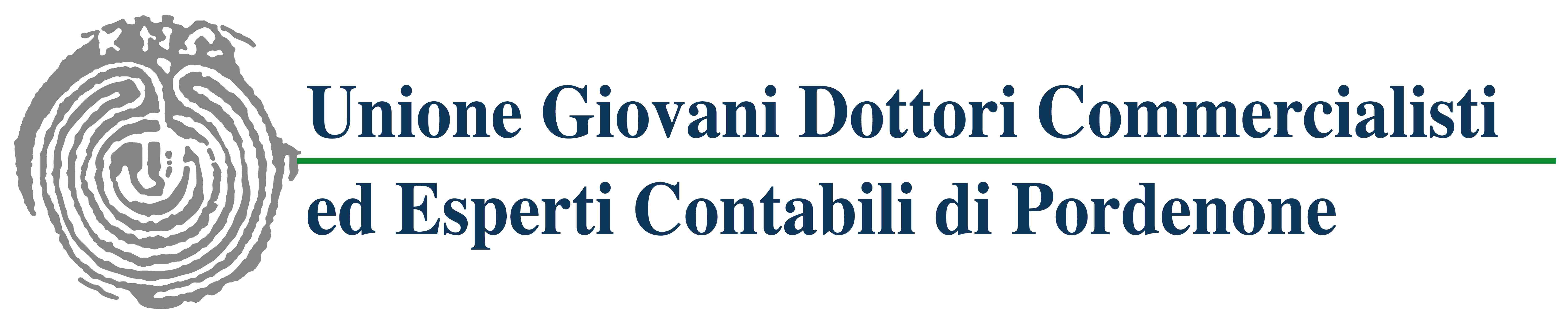 TAX DAY E NUOVE REGOLE PER I VERSAMENTI
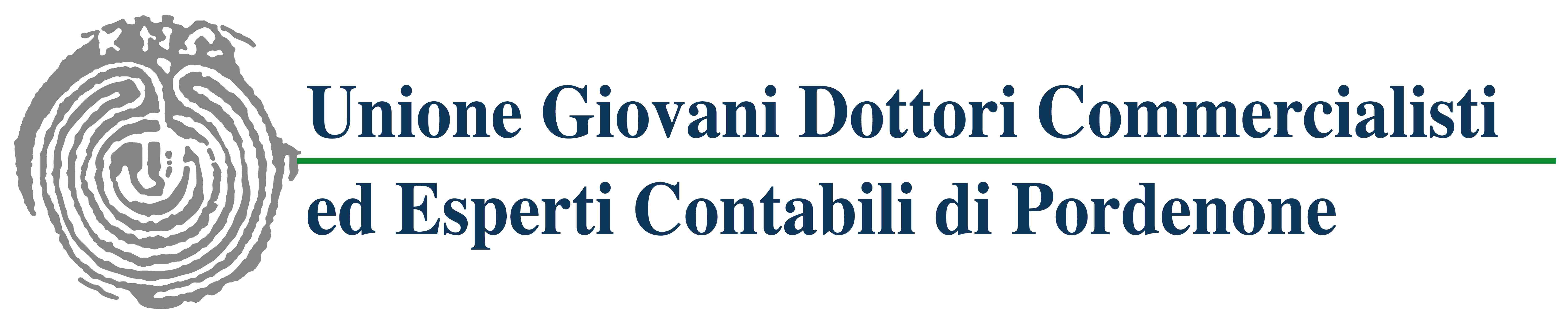 Pag. 108 dispensa
F24 CARTACEO OLTRE 1.000 €
DAL 1° OTTOBRE 2014
TELEMATICO AGENZIA
DELEGA COMPENSATA A SALDO ZERO
DELEGA CON COMPENSAZIONE MA SALDO > 0
TELEMATICO AGENZIA
REMOTE BANKING
DELEGA A DEBITO CON SALDO > 1.000
D.L. 193/2016
ANCHE CARTACEA
«PRIVATI» SENZA COMPENSAZIONI
INDIPENDENTEMENTE DA IMPORTO
[Speaker Notes: Nella banda in alto a destra viene riportato il titolo del paragrafo a cui l’argomento si riferisce: carattere CALIBRI misura 24
(per avere la scritta inserita nella medesima posizione tra una slide e l’atra è sufficiente fare copia in colla)
Medesima cosa vale per la dicitura pag. (CALIBRI 24)
Il titolo della slide deve essere inserito in una propria casella di testo, carattere CALIBRI misura 32.
Il contenuto della slide deve essere schematizzato il più possibile, creando caselle di testo, come in questa slide.
Per rendere l’immagine più piacevole  possibile inserire ombreggiature, riflessi o simili attraverso il pulsante EFFETTI FORMA che trovate a destra della barra degli strumenti in HOME. (selezionate la forma e cliccate su effetti forma)
Cerchiamo di utilizzare colori sobri come il grigio in tutte le sue sfumature o il bianco (evitiamo colori eccessivi come il verde, arancio o giallo)]
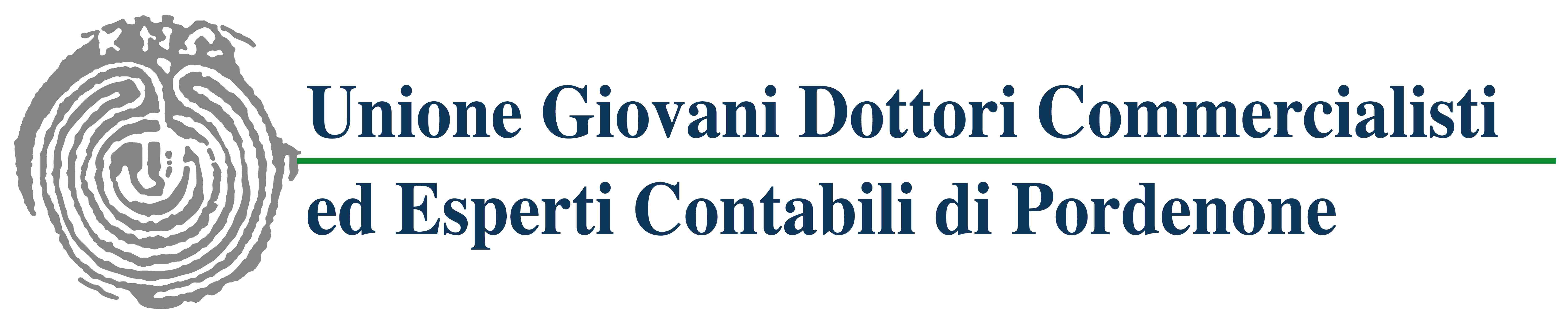 Pag. 109 dispensa
VINCOLI RIMASTI
SOGGETTI IVA
IVA
OBBLIGO GENERALIZZATO DI UTILIZZO DEI CANALI TELEMATICI
TELEMATICO «PESANTE» PER UTILIZZI OVER € 5.000
SANZIONE APPLICABILE???
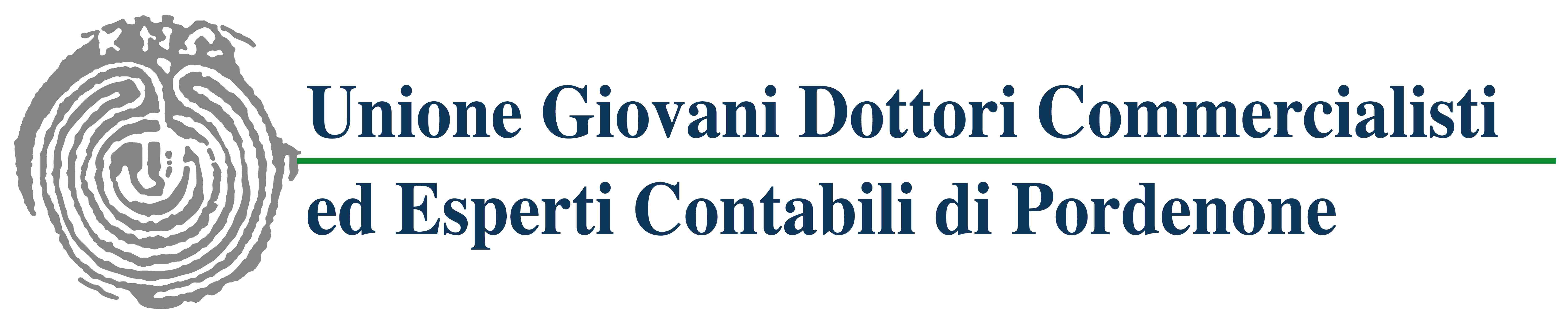 Pag. 109 dispensa
NUOVO TAX DAY
SLITTANO AL 30.06
SLITTANO A ULTIMO GIORNO DEL 6° MESE
TERMINI DI VERSAMENTO DEI SOGGETTI IRPEF
TERMINI DI VERSAMENTO DEI SOGGETTI IRES
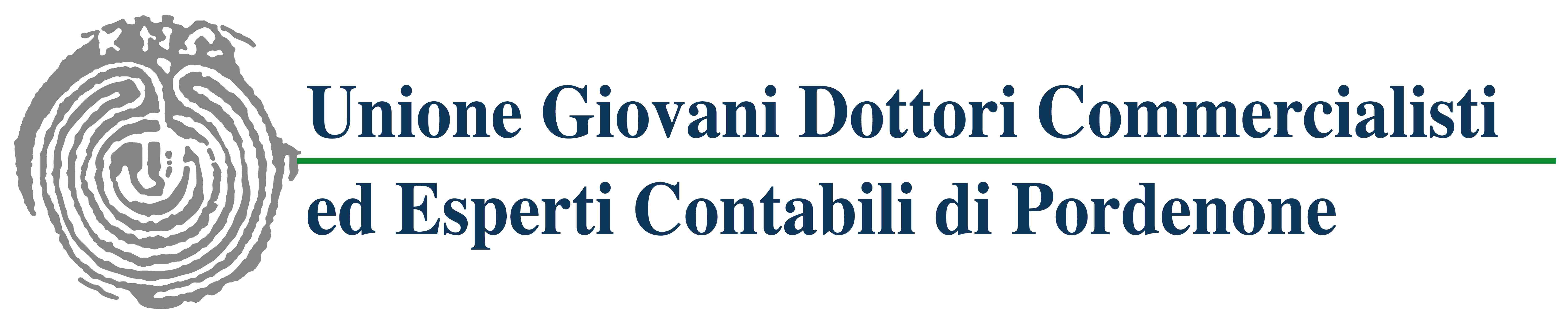 IL NUOVO REGIME PER CASSA
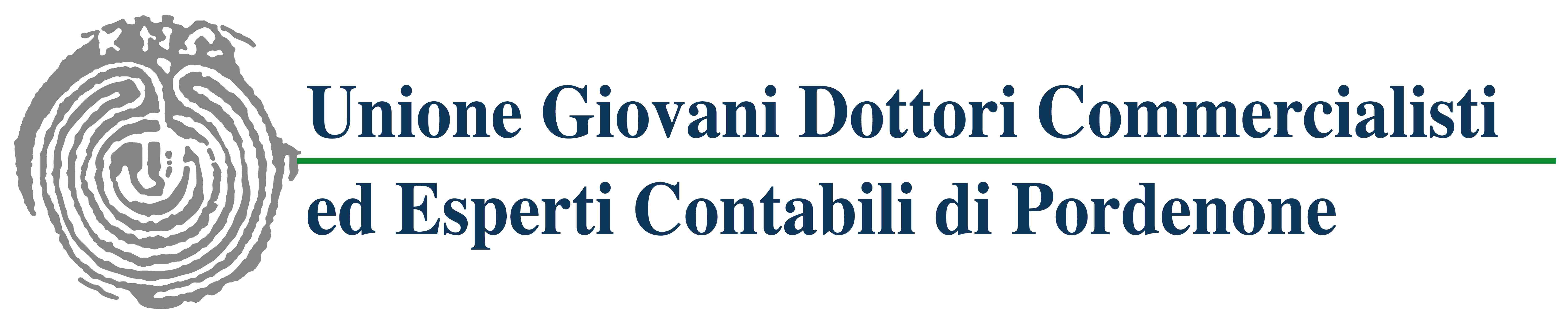 Pag. 113 dispensa
MODIFICHE NORMATIVE
ART. 66 TUIR
1
INTRODUZIONE “NUOVO” REGIME  ELIMINAZIONE COMPETENZA E MODALITÀ DI DETERMINAZIONE REDDITO
ART. 18 D.P.R. 600/1973
2
MODIFICA SCRITTURE CONTABILI  MODALITÀ DI TENUTA
[Speaker Notes: Un elenco puntato può essere facilmente trasformato in una slide strutturata come questa; è sufficiente creare delle caselle di testo per i numeri progressivi (o lettere se preferite) e associare una casella di testo di altra forma accanto.
Anche in questo caso sono stati usati gli strumenti di ombreggiatura per ciascuna forma.]
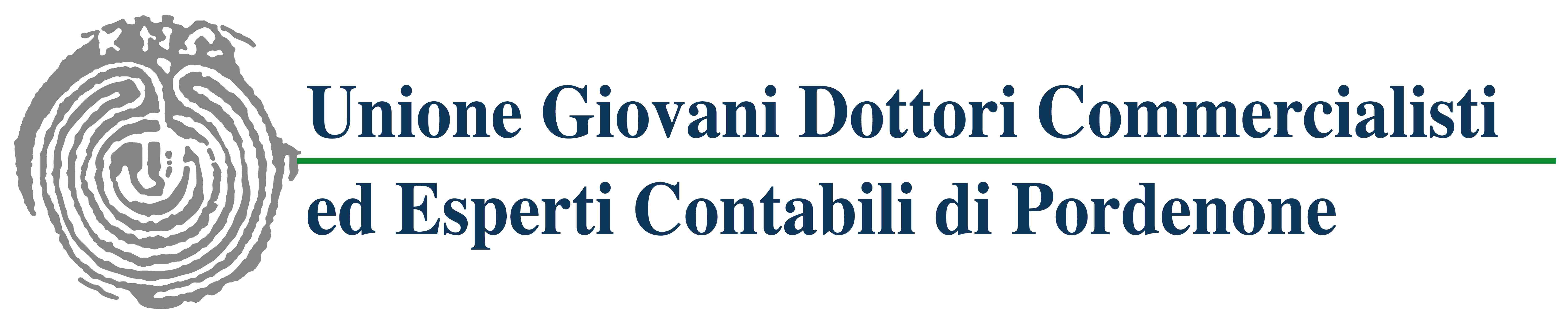 Pag. 114 dispensa
ADOZIONE
REGIME PER CASSA
REGIME NATURALE PER SOGGETTI CON REQUISITI PER CONTABILITÀ SEMPLIFICATA EX ART. 18 D.P.R. 600/1973
NON È UNA OPZIONE
ATTENZIONE A SOGGETTI CHE INIZIANO ATTIVITÀ NEL 2017
[Speaker Notes: Una slide ricca di contenuti deve essere necessariamente schematizzata, non possiamo presentare slide con troppo testo.
Al fine di snellire l’immagine, è necessario suddividere in più caselle di testo i contenuti.
Anche in questo caso abbiamo usato colori diversi e utilizzato le frecce; qui non abbiamo inserito ombreggiature o altri effetti per non appesantire l’immagine, visto che la slide risulta già «piena».]
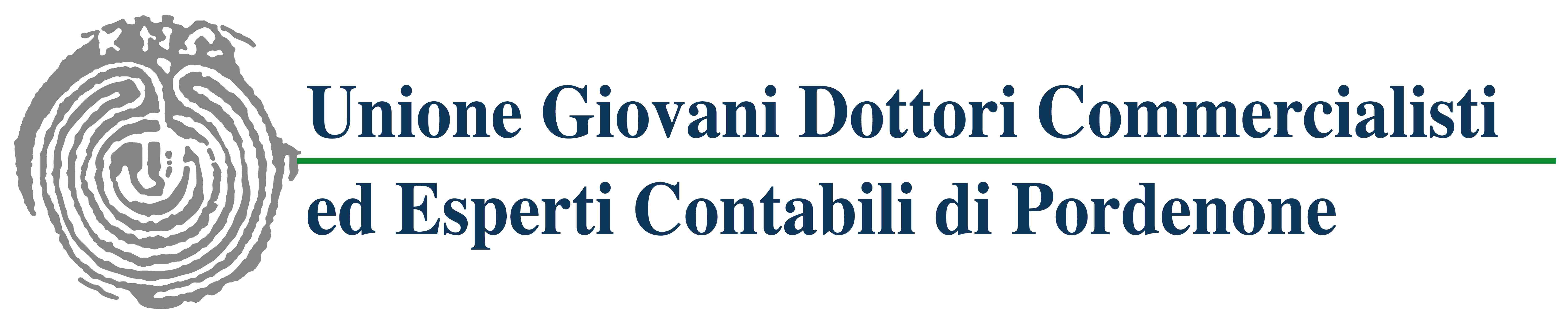 Pag. 114 dispensa
CONTABILITÀ SEMPLIFICATA
CONDIZIONI
ART. 57 TUIR
ART. 18
ART. 85 TUIR
[Speaker Notes: Una slide ricca di contenuti deve essere necessariamente schematizzata, non possiamo presentare slide con troppo testo.
Al fine di snellire l’immagine, è necessario suddividere in più caselle di testo i contenuti.
Anche in questo caso abbiamo usato colori diversi e utilizzato le frecce; qui non abbiamo inserito ombreggiature o altri effetti per non appesantire l’immagine, visto che la slide risulta già «piena».]
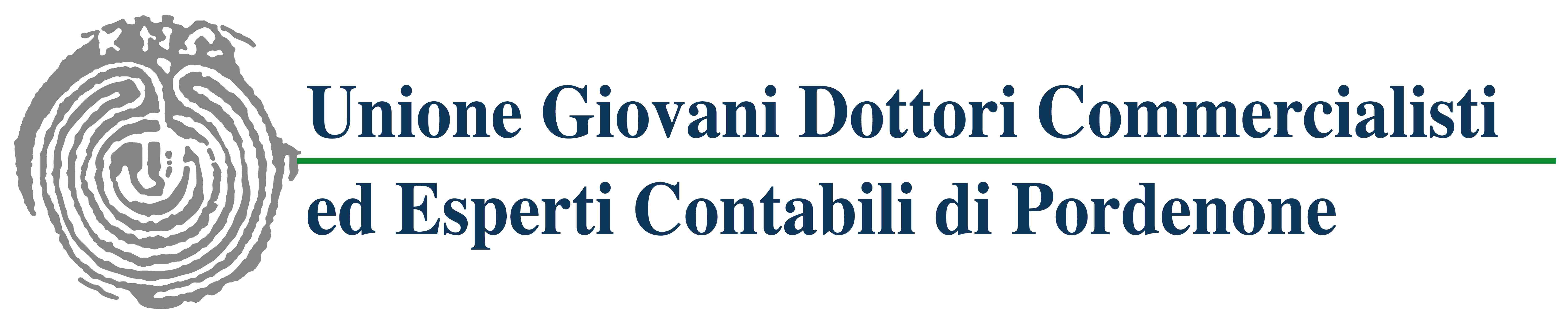 Pag. 115 dispensa
VOCI DA CONSIDERARE
1
CORRISPETTIVI CESSIONI DI BENI E PRESTAZIONI DI SERVIZI → PRODUZIONE/SCAMBIO È DIRETTA ATTIVITÀ IMPRESA
2
CORRISPETTIVI CESSIONI DI 
MATERIE PRIME 
SUSSIDIARIE 
SEMILAVORATI E 
ALTRI BENI MOBILI ESCLUSI QUELLI STRUMENTALI
3
→ ASSEGNAZIONI BENI AI SOCI E 
→ AUTOCONSUMO DEL TITOLARE
[Speaker Notes: Un elenco puntato può essere facilmente trasformato in una slide strutturata come questa; è sufficiente creare delle caselle di testo per i numeri progressivi (o lettere se preferite) e associare una casella di testo di altra forma accanto.
Anche in questo caso sono stati usati gli strumenti di ombreggiatura per ciascuna forma.]
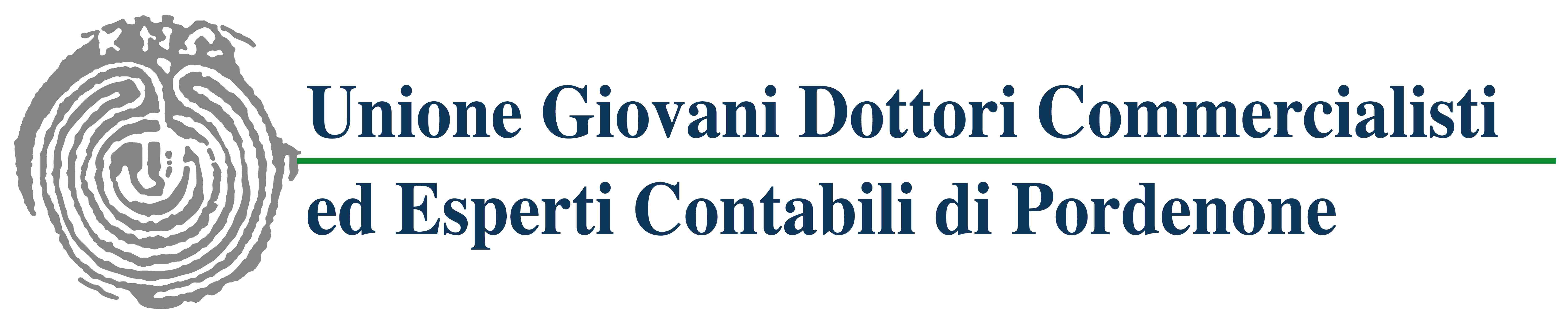 Pag. 115 dispensa
VOCI DA CONSIDERARE
4
DESTINAZIONE BENI A FINALITÀ ESTRANEE A ESERCIZIO D’IMPRESA
5
CONTRIBUTI IN CONTO ESERCIZIO
Per tenuta contabilità semplificata riferimento 
a ricavi percepiti in un anno intero / 
conseguiti nell’ultimo anno di applicazione del regime ordinario
[Speaker Notes: Un elenco puntato può essere facilmente trasformato in una slide strutturata come questa; è sufficiente creare delle caselle di testo per i numeri progressivi (o lettere se preferite) e associare una casella di testo di altra forma accanto.
Anche in questo caso sono stati usati gli strumenti di ombreggiatura per ciascuna forma.]
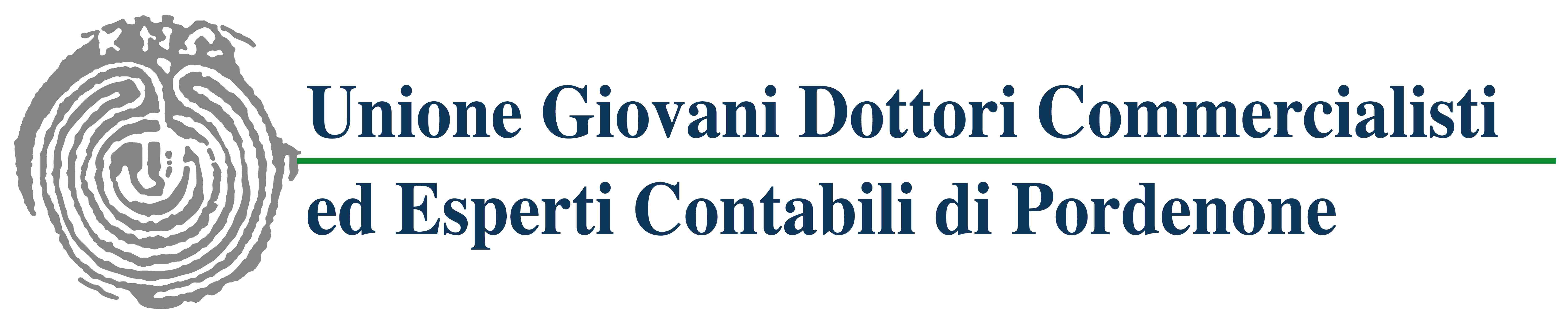 Pag. 116 dispensa
MECCANISMO DI FUNZIONAMENTO
COMPONENTI POSITIVI DI REDDITO
COMPONENTI NEGATIVI DI REDDITO
ALTRE COMPONENTI SPECIFICHE
REDDITO D’IMPRESA
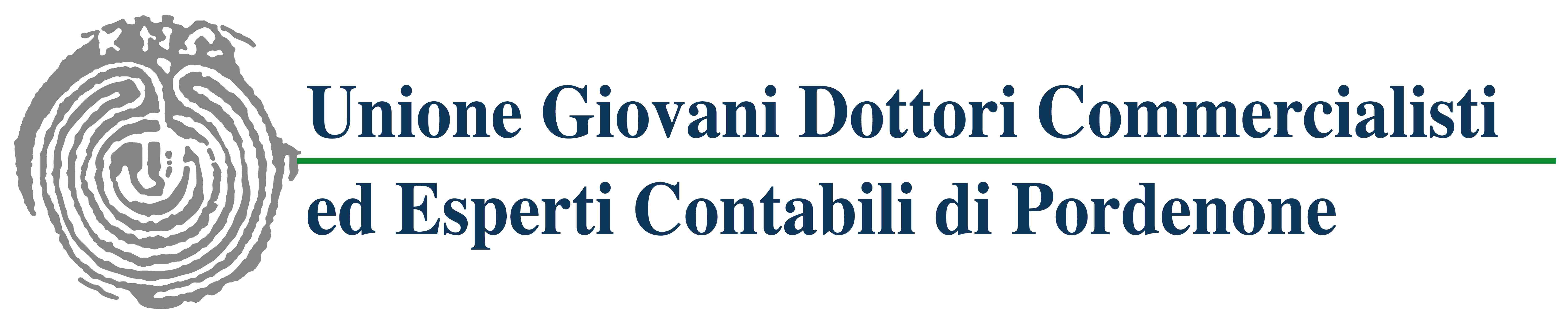 Pag. 117 dispensa
COMPONENTI AGGIUNTIVE
AUTOCONSUMO PERSONALE O 
DEL FAMILIARE DELL’IMPRENDITORE
REDDITI DEGLI IMMOBILI PATRIMONIO
PLUSVALENZE E SOPPRAVVENIENZE ATTIVE
MINUSVALENZE E SOPRAVVENIENZE PASSIVE
[Speaker Notes: Un elenco puntato può essere facilmente trasformato in una slide strutturata come questa; è sufficiente creare delle caselle di testo per i numeri progressivi (o lettere se preferite) e associare una casella di testo di altra forma accanto.
Anche in questo caso sono stati usati gli strumenti di ombreggiatura per ciascuna forma.]
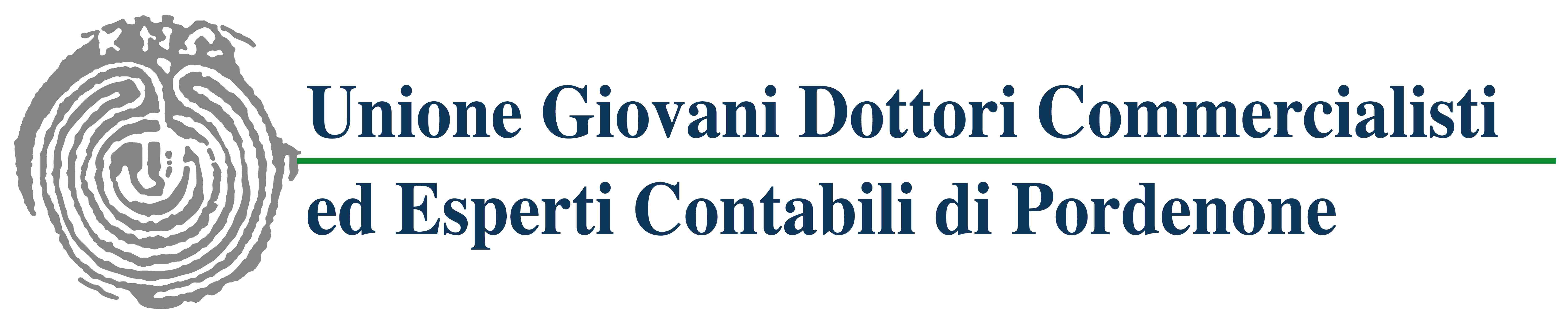 Pag. 117 dispensa
COMPONENTI SOTTRATTE
QUOTE DI AMMORTAMENTO BENI MATERIALI E IMMATERIALI
PERDITE DI BENI STRUMENTALI E SU CREDITI
ACCANTONAMENTO TFR
DEDUZIONI FORFETTARIE PER INTERMEDIARI/RAPPRESENTANTI DI COMMERCIO – ESERCENTI RISTORAZIONE – AUTOTRASPORTATORI – DISTRIBUTORI DI CARBURANTE EX L. 183/2011
[Speaker Notes: Un elenco puntato può essere facilmente trasformato in una slide strutturata come questa; è sufficiente creare delle caselle di testo per i numeri progressivi (o lettere se preferite) e associare una casella di testo di altra forma accanto.
Anche in questo caso sono stati usati gli strumenti di ombreggiatura per ciascuna forma.]
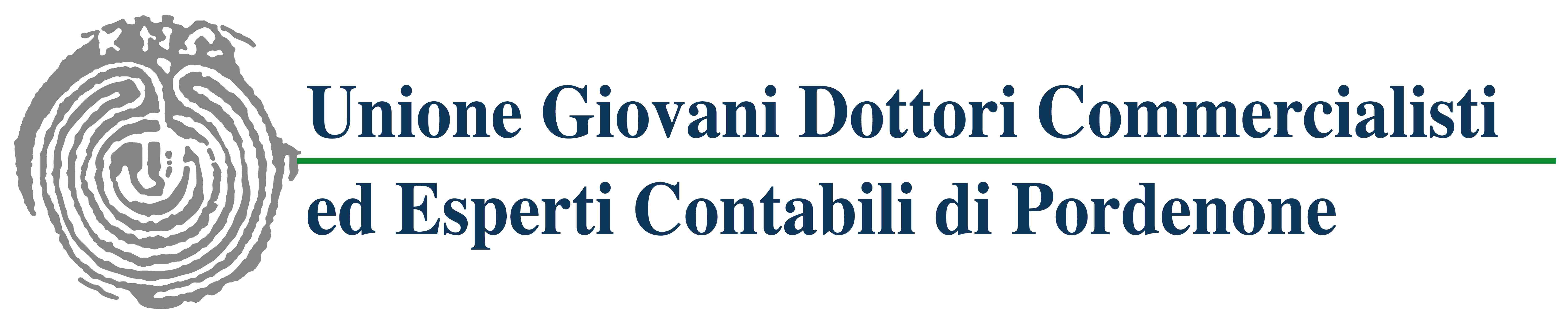 Pag. 118 dispensa
AMBITO TEMPORALE
I° PERIODO DI APPLICAZIONE DEL REGIME
reddito del periodo d’imposta in cui è applicabile 
principio di cassa è ridotto
«dell’importo delle rimanenze finali … che hanno concorso a formare 
il reddito dell’esercizio precedente secondo 
il principio della competenza»
[Speaker Notes: Una slide ricca di contenuti deve essere necessariamente schematizzata, non possiamo presentare slide con troppo testo.
Al fine di snellire l’immagine, è necessario suddividere in più caselle di testo i contenuti.
Anche in questo caso abbiamo usato colori diversi e utilizzato le frecce; qui non abbiamo inserito ombreggiature o altri effetti per non appesantire l’immagine, visto che la slide risulta già «piena».]
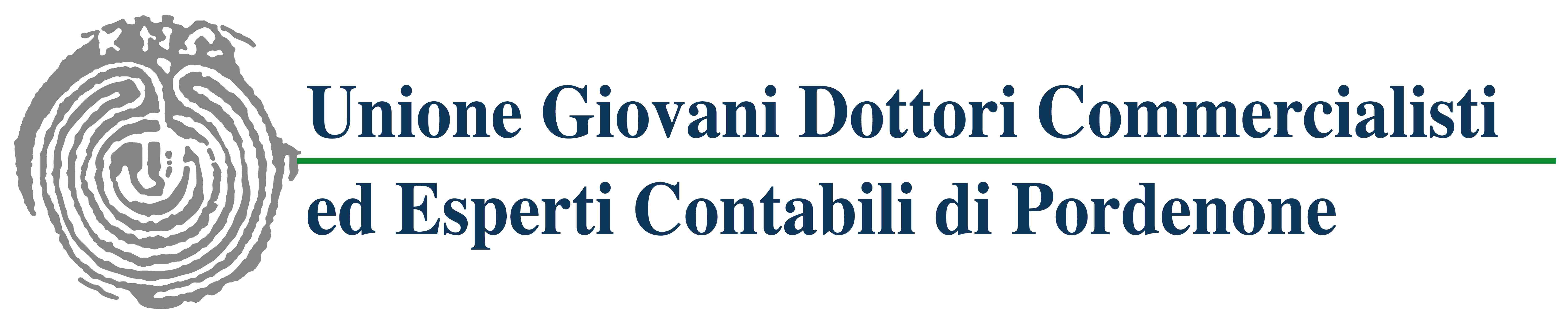 Pag. 119 dispensa
AMBITO TEMPORALE
PASSAGGIO DI REGIME
PER evitare salti/duplicazioni di tassazione in caso di passaggio dal principio di cassa al regime ordinario (contabilità ordinaria) e viceversa
«i ricavi, i compensi e le spese che hanno già concorso alla formazione del reddito … non assumono rilevanza nella determinazione del reddito degli anni successivi»
[Speaker Notes: Una slide ricca di contenuti deve essere necessariamente schematizzata, non possiamo presentare slide con troppo testo.
Al fine di snellire l’immagine, è necessario suddividere in più caselle di testo i contenuti.
Anche in questo caso abbiamo usato colori diversi e utilizzato le frecce; qui non abbiamo inserito ombreggiature o altri effetti per non appesantire l’immagine, visto che la slide risulta già «piena».]
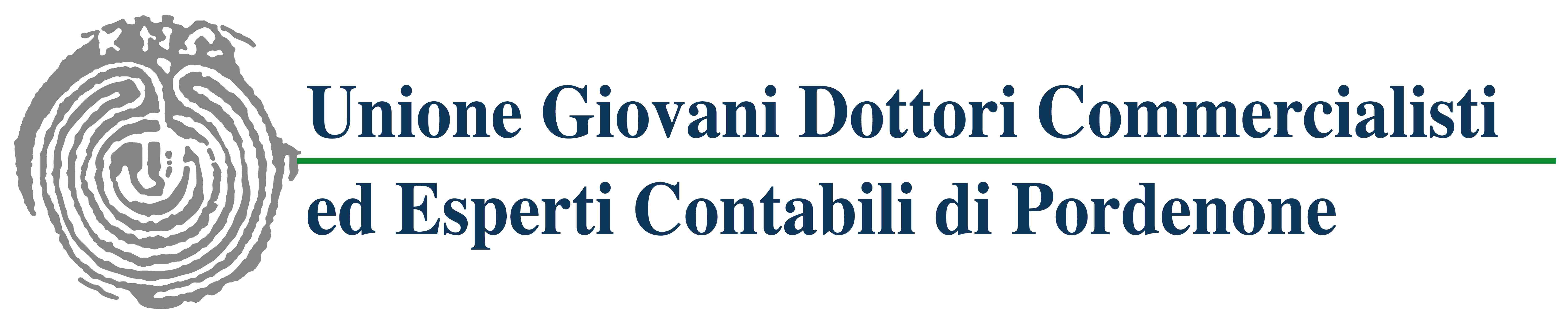 Pag. 119 dispensa
REGOLE IRAP
APPLICAZIONE
criteri di determinazione del reddito rilevanti 
ai fini dirette
↓
principio di cassa
compresi passaggi su rimanenze finali e 
su salti/duplicazioni di imposta
[Speaker Notes: Una slide ricca di contenuti deve essere necessariamente schematizzata, non possiamo presentare slide con troppo testo.
Al fine di snellire l’immagine, è necessario suddividere in più caselle di testo i contenuti.
Anche in questo caso abbiamo usato colori diversi e utilizzato le frecce; qui non abbiamo inserito ombreggiature o altri effetti per non appesantire l’immagine, visto che la slide risulta già «piena».]
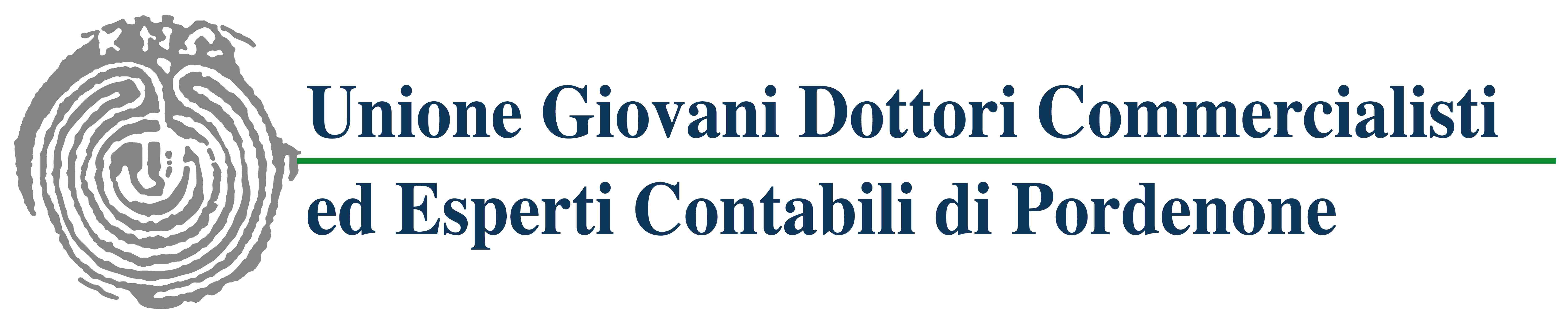 Pag. 120 dispensa
REGOLE PER REGISTRI CONTABILI
ART. 18 D.P.R. 600/1973
TENUTA DEI SOLI REGISTRI IVA
↓
PRESUNZIONE DI INCASSO E PAGAMENTO
2 REGISTRI DISTINTI: 
INCASSI E PAGAMENTI
TENUTA DEI SOLI REGISTRI IVA E INDICAZIONE MANCATI INCASSI E PAGAMENTI
[Speaker Notes: Una slide ricca di contenuti deve essere necessariamente schematizzata, non possiamo presentare slide con troppo testo.
Al fine di snellire l’immagine, è necessario suddividere in più caselle di testo i contenuti.
Anche in questo caso abbiamo usato colori diversi e utilizzato le frecce; qui non abbiamo inserito ombreggiature o altri effetti per non appesantire l’immagine, visto che la slide risulta già «piena».]
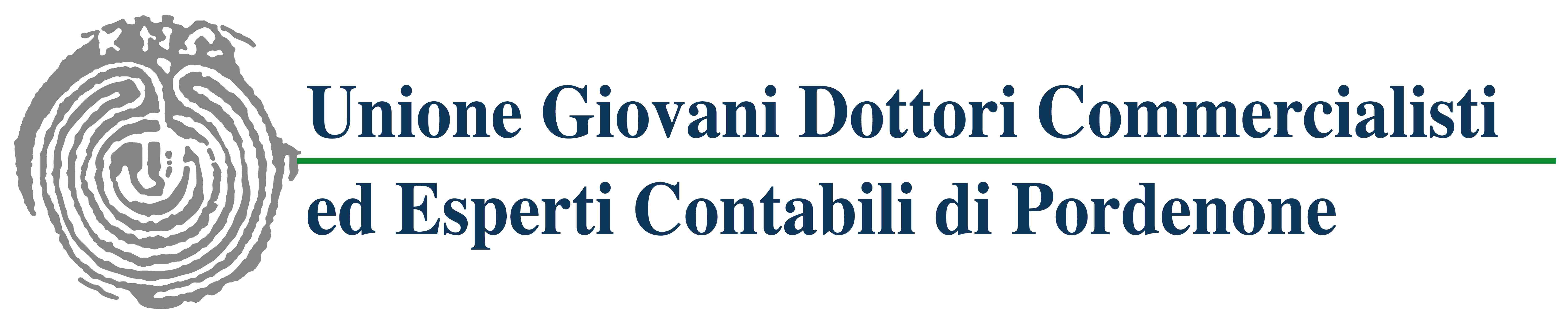 Pag. 120 dispensa
REGISTRI INCASSI/PAGAMENTI DISTINTI
Ricavi: per ciascun incasso
 
importo
generalità, indirizzo e comune di residenza anagrafica del soggetto che effettua pagamento
estremi fattura o altro documento emesso
Spese 

data di pagamento per  spese sostenute nell’esercizio
indicazioni letT. b. e c.
[Speaker Notes: Una slide ricca di contenuti deve essere necessariamente schematizzata, non possiamo presentare slide con troppo testo.
Al fine di snellire l’immagine, è necessario suddividere in più caselle di testo i contenuti.
Anche in questo caso abbiamo usato colori diversi e utilizzato le frecce; qui non abbiamo inserito ombreggiature o altri effetti per non appesantire l’immagine, visto che la slide risulta già «piena».]
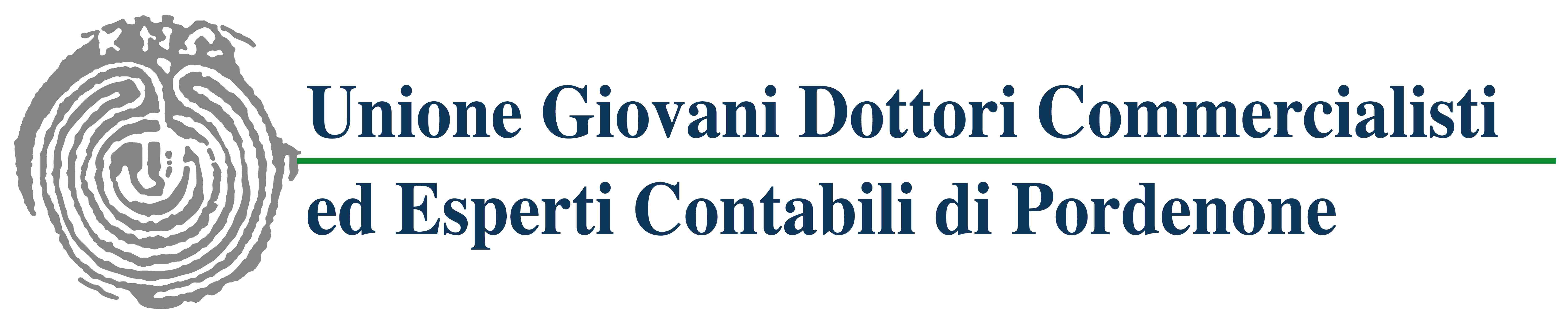 IL NUOVO REGIME IRI
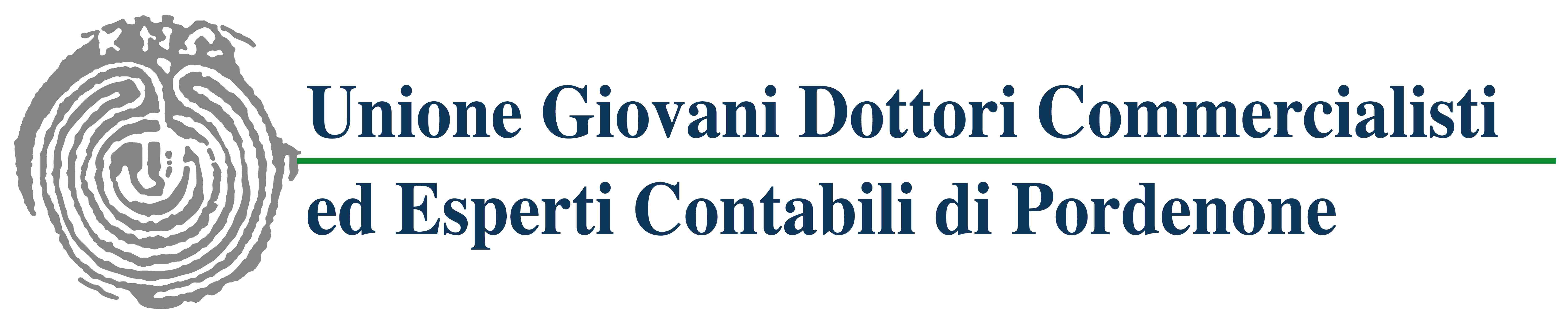 Pag. 121 dispensa
ART. 55-BIS TUIR
TASSAZIONE SEPARATA
Il reddito d’impresa degli imprenditori individuali e delle società in nome collettivo e in accomandita semplice in regime di contabilità ordinaria, determinato ai sensi del presente capo, è escluso dalla formazione del reddito complessivo e assoggettato a tassazione separata con l’aliquota prevista dall’articolo 77
DEDUZIONE PRELIEVI
Dal reddito d’impresa sono ammesse in deduzione le somme prelevate, a carico dell’utile di esercizio e delle riserve di utili, nei limiti del reddito del periodo d’imposta e dei periodi d’imposta precedenti assoggettati a tassazione separata al netto delle perdite residue computabili in diminuzione dei redditi dei periodi d’imposta successivi, a favore dell’imprenditore, dei collaboratori familiari o dei soci
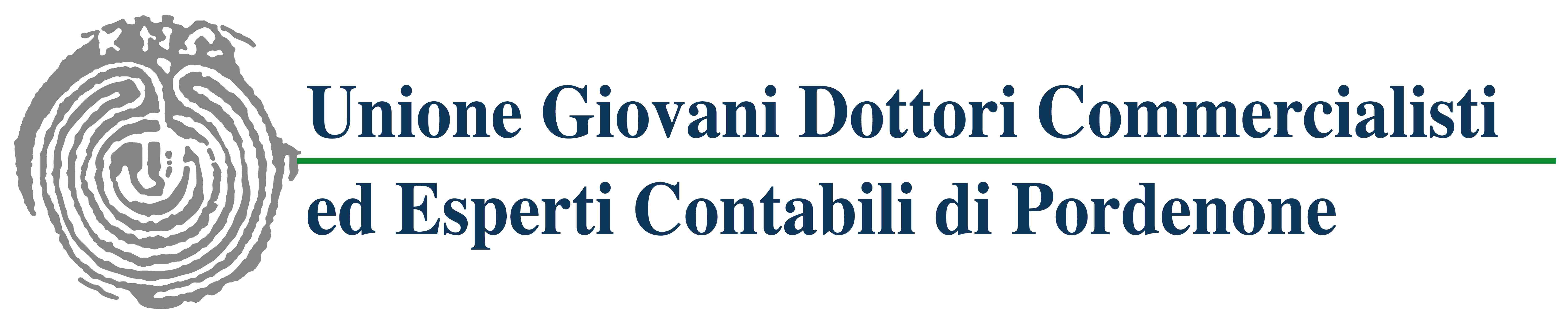 Pag. 122 dispensa
ART. 55-BIS TUIR
PRELIEVI
PRESUNZIONE
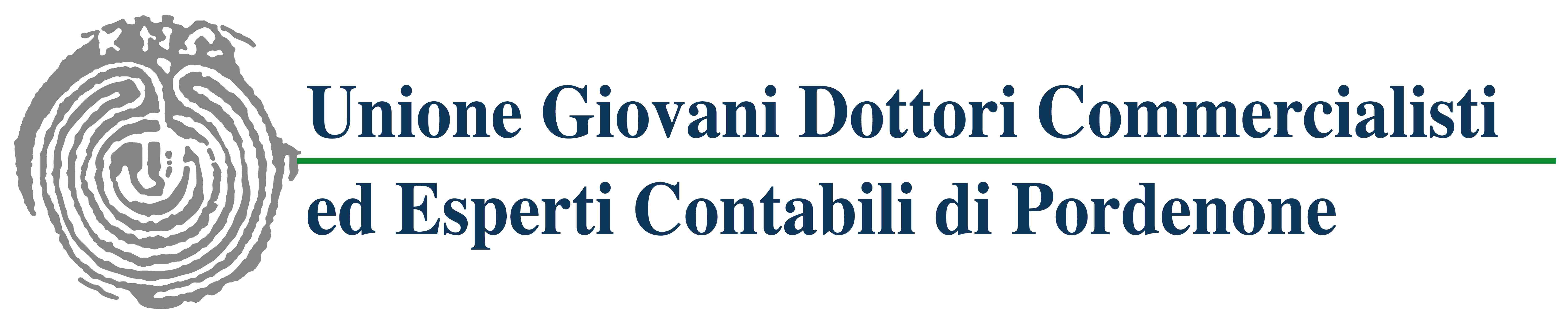 Pag. 122 dispensa
REGIME OPZIONALE DAL 2017
POSSIBILE SCELTA
TASSAZIONE REDDITO DI IMPRESA AL 24%
TASSAZIONE DEI PRELEVAMENTI A IRPEF PROGRESSIVA
PRELEVAMENTI IN DEDUZIONE DAL REDDITO
DISAPPLICAZIONE TRASPARENZA
OPZIONE 
DURA PER 5 ANNI 
SI ESPRIME NELLA DICHIARAZIONE DEL PRIMO ANNO DI APPLICAZIONE (TEMPO PER VALUTARE)
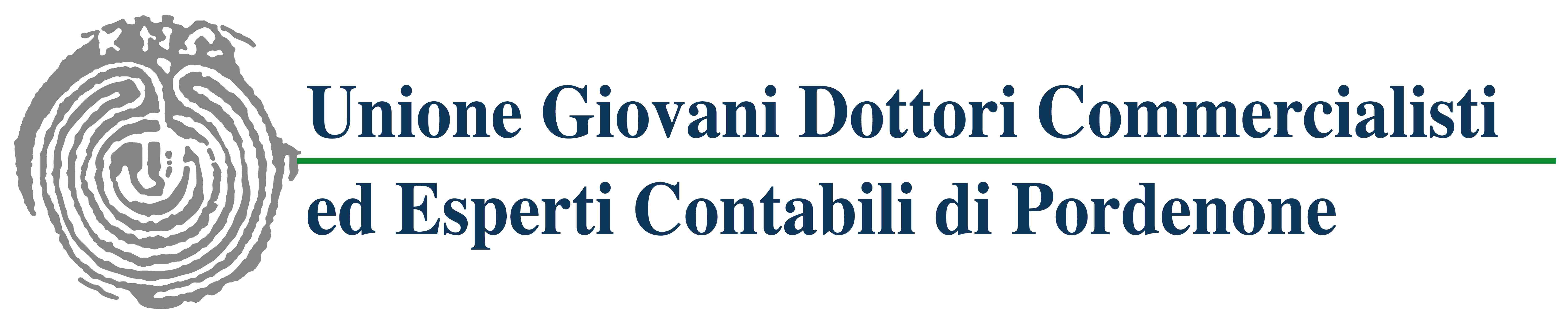 Pag. 123 dispensa
AMBITO SOGGETTIVO
SOGGETTI CON REDDITO DI IMPRESA IN «ORDINARIA»
DITTE INDIVIDUALI
IMPRESE FAMILIARI
IMPRESE CONIUGALI
SOCIETÀ DI PERSONE
SRL CON RISTRETTA BASE
[Speaker Notes: Quando vogliamo ricordare un articolo o una legge inseriamo in una casella di testo i riferimenti della legge/ articolo e in una casella di testo distinta il testo o  la descrizione.
In questo modo la slide risulta più completa e di impatto (possiamo utilizzare frecce e colori diversi).]
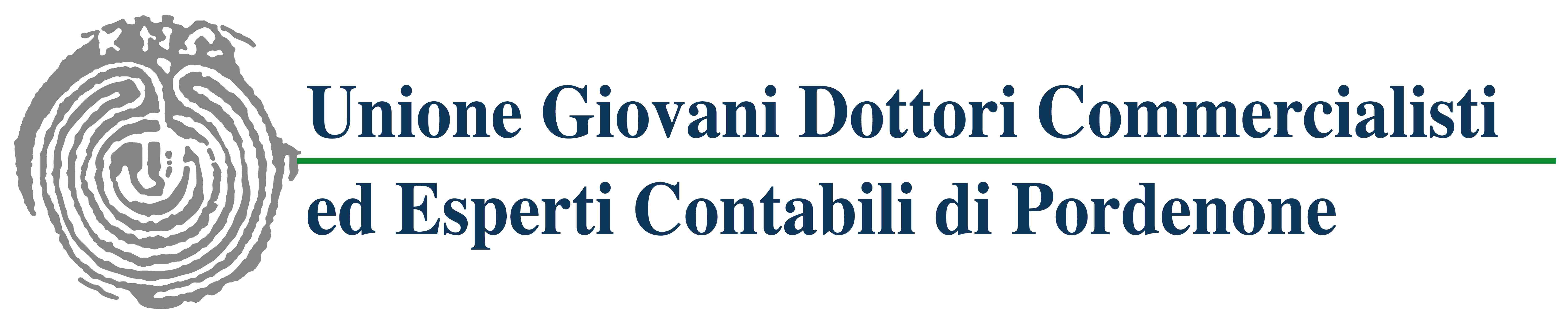 Pag. 123 dispensa
MECCANISMO DI FUNZIONAMENTO
REDDITO DI IMPRESA DELL’ANNO «N»
(DETERMINATO CON REGOLE ORDINARIE)
QUOTA PRELEVATA
(NON RELATIVA A ANNI SINO AL 2016)
SOCI PAGANO IRPEF
QUOTA NON PRELEVATA
IMPRESA PAGA 24%
[Speaker Notes: Nella banda in alto a destra viene riportato il titolo del paragrafo a cui l’argomento si riferisce: carattere CALIBRI misura 24
(per avere la scritta inserita nella medesima posizione tra una slide e l’atra è sufficiente fare copia in colla)
Medesima cosa vale per la dicitura pag. (CALIBRI 24)
Il titolo della slide deve essere inserito in una propria casella di testo, carattere CALIBRI misura 32.
Il contenuto della slide deve essere schematizzato il più possibile, creando caselle di testo, come in questa slide.
Per rendere l’immagine più piacevole  possibile inserire ombreggiature, riflessi o simili attraverso il pulsante EFFETTI FORMA che trovate a destra della barra degli strumenti in HOME. (selezionate la forma e cliccate su effetti forma)
Cerchiamo di utilizzare colori sobri come il grigio in tutte le sue sfumature o il bianco (evitiamo colori eccessivi come il verde, arancio o giallo)]
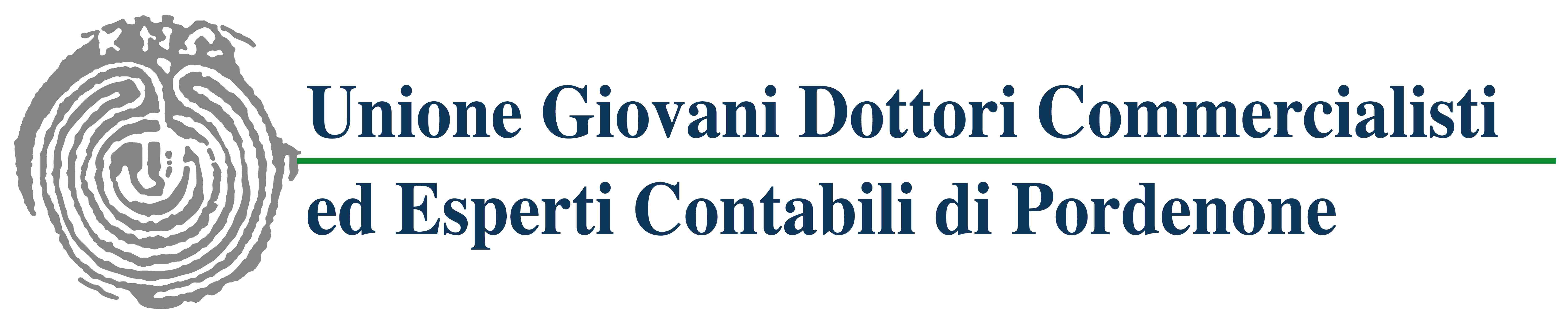 Pag. 124 dispensa
MECCANISMO DI FUNZIONAMENTO
EVOLUZIONE SCHEMATIZZATA DA RELAZIONE ILLUSTRATIVA
PRELIEVO GENERA PERDITA
PERDITA RIDUCE REDDITO
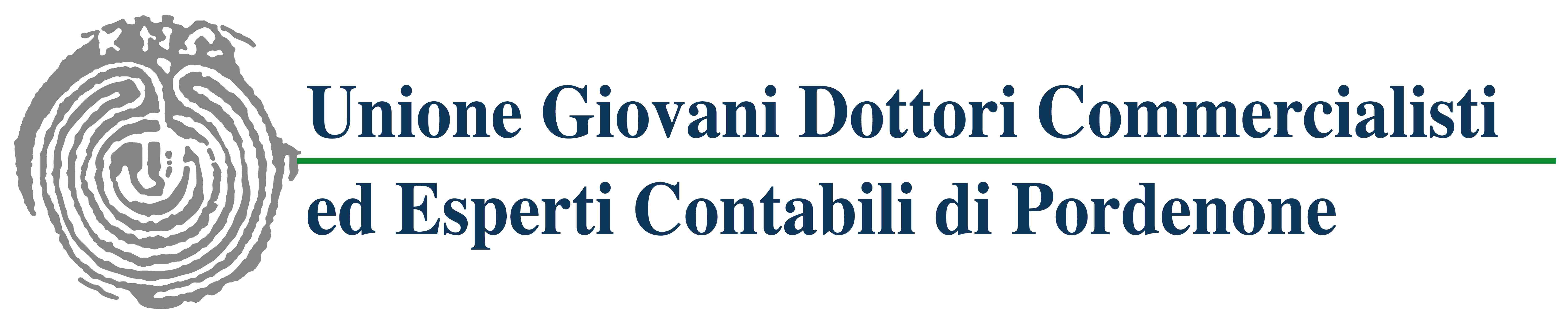 Pag. 124 dispensa
MECCANISMO DI FUNZIONAMENTO
EVOLUZIONE DEL «PLAFOND IRI»
PRELIEVO GENERA PERDITA
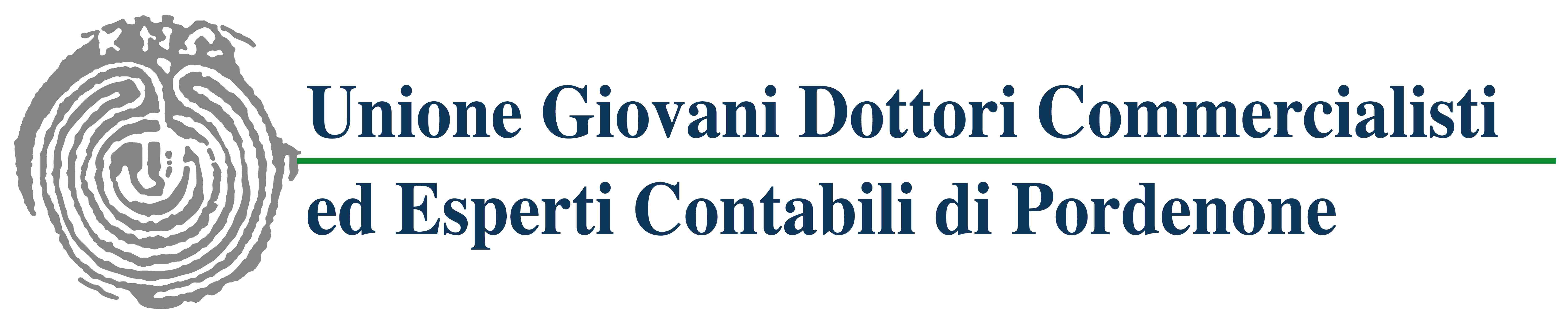 Pag. 125 dispensa
MECCANISMO DI FUNZIONAMENTO
PERDITE DERIVANTI DA GESTIONE
PERDITA DA GESTIONE
PERDITA DA PRELIEVO
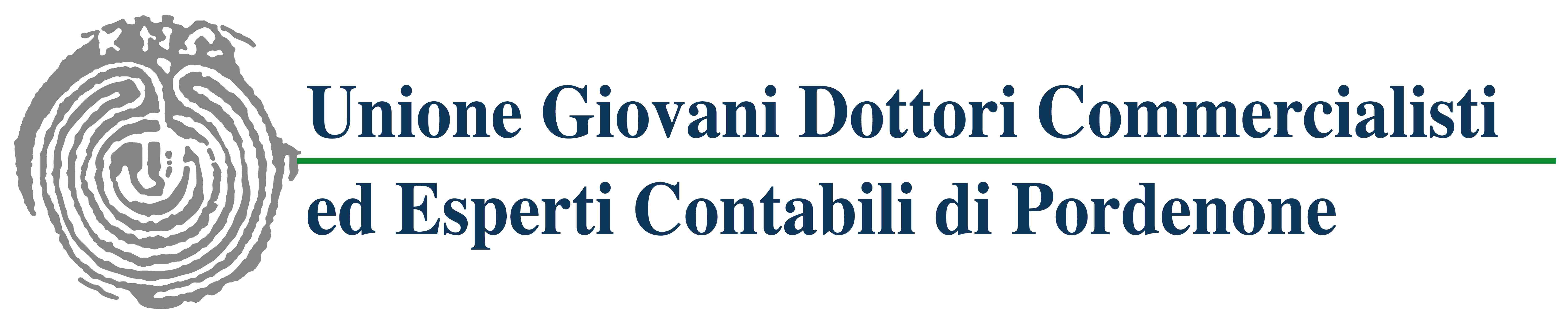 Pag. 125 dispensa
CALCOLI DI CONVENIENZA
REGIME IRPEF
REDDITO IMPRESA: 100.000
IRPEF DOVUTA: 36.170
CON PRELIEVO DI 80.000 €
IRPEF DOVUTA: 25.570
IRI DOVUTA SU 20.000: 4.800
REGIME IRI
- 3.800
CON PRELIEVO DI 60.000 €
IRPEF DOVUTA: 19.270
IRI DOVUTA SU 40.000: 9.600
- 7.300
CON PRELIEVO DI 40.000 €
IRPEF DOVUTA: 11.520
IRI DOVUTA SU 60.000: 4.800
- 10.250
CON PRELIEVO DI 20.000 €
IRPEF DOVUTA: 4.800
IRI DOVUTA SU 80.000: 19.200
- 12.170
[Speaker Notes: Nella banda in alto a destra viene riportato il titolo del paragrafo a cui l’argomento si riferisce: carattere CALIBRI misura 24
(per avere la scritta inserita nella medesima posizione tra una slide e l’atra è sufficiente fare copia in colla)
Medesima cosa vale per la dicitura pag. (CALIBRI 24)
Il titolo della slide deve essere inserito in una propria casella di testo, carattere CALIBRI misura 32.
Il contenuto della slide deve essere schematizzato il più possibile, creando caselle di testo, come in questa slide.
Per rendere l’immagine più piacevole  possibile inserire ombreggiature, riflessi o simili attraverso il pulsante EFFETTI FORMA che trovate a destra della barra degli strumenti in HOME. (selezionate la forma e cliccate su effetti forma)
Cerchiamo di utilizzare colori sobri come il grigio in tutte le sue sfumature o il bianco (evitiamo colori eccessivi come il verde, arancio o giallo)]
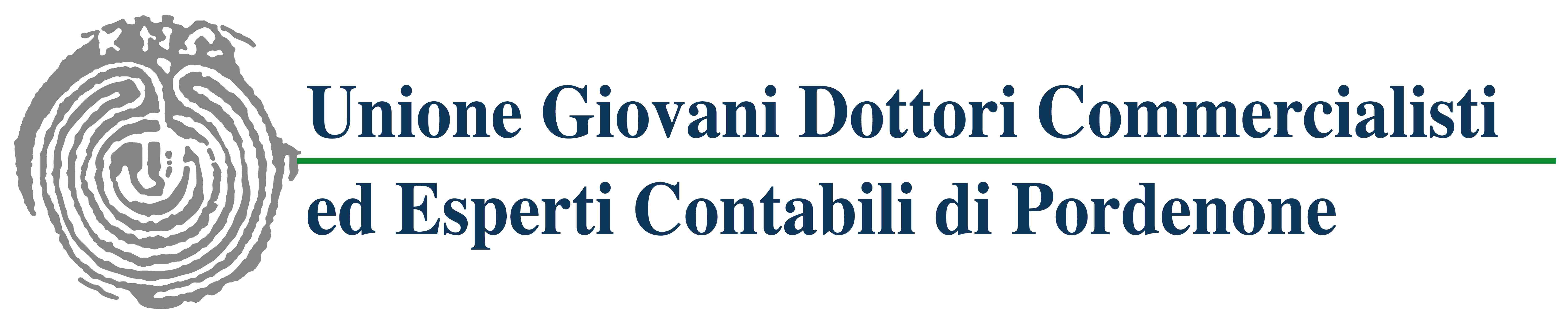 Pag. 126 dispensa
«COMPLICAZIONE» INPS
INALTERATO MECCANISMO DI APPLICAZIONE INPS
CONTRIBUTI DOVUTI DAL SINGOLO SOGGETTO ISCRITTO A GESTIONE «ARTIGIANI» O «COMMERCIANTI»
CONTRIBUTI OBBLIGATORI DEDUCIBILI DA IMPONIBILE
(MENTRE NON DOVREBBE RILEVARE REDDITO 
ASSOGGETTATO A TASSAZIONE SEPARATA)
[Speaker Notes: Nella banda in alto a destra viene riportato il titolo del paragrafo a cui l’argomento si riferisce: carattere CALIBRI misura 24
(per avere la scritta inserita nella medesima posizione tra una slide e l’atra è sufficiente fare copia in colla)
Medesima cosa vale per la dicitura pag. (CALIBRI 24)
Il titolo della slide deve essere inserito in una propria casella di testo, carattere CALIBRI misura 32.
Il contenuto della slide deve essere schematizzato il più possibile, creando caselle di testo, come in questa slide.
Per rendere l’immagine più piacevole  possibile inserire ombreggiature, riflessi o simili attraverso il pulsante EFFETTI FORMA che trovate a destra della barra degli strumenti in HOME. (selezionate la forma e cliccate su effetti forma)
Cerchiamo di utilizzare colori sobri come il grigio in tutte le sue sfumature o il bianco (evitiamo colori eccessivi come il verde, arancio o giallo)]
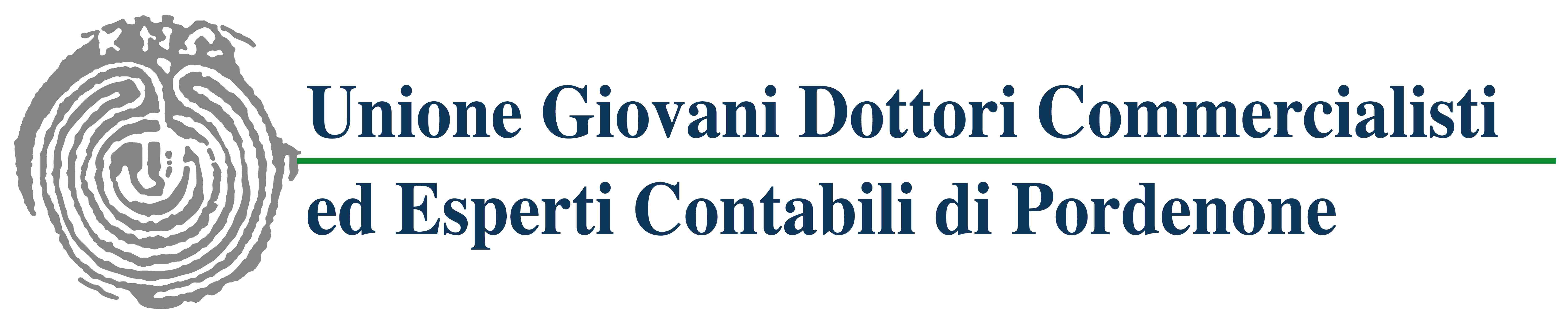 Pag. 126 dispensa
NUOVA IPOTESI DI CALCOLO
REDDITO IMPRESA: 100.000
CONTRIBUTI INPS DOVUTI (IPOTESI 24%): 24.000
REDDITO IMPONIBILE: 76.000
IRPEF DOVUTA 25.850
REGIME IRPEF
REGIME IRI
CON PRELIEVO DI 24.000 €
IRPEF DOVUTA: ZERO
IRI DOVUTA SU 76.000: 18.240
- 7.610
IL PRELEVAMENTO DI UN IMPORTO PARI A CONTRIBUTI DOVUTI DETERMINA AZZERAMENTO IRPEF
[Speaker Notes: Quando vogliamo ricordare un articolo o una legge inseriamo in una casella di testo i riferimenti della legge/ articolo e in una casella di testo distinta il testo o  la descrizione.
In questo modo la slide risulta più completa e di impatto (possiamo utilizzare frecce e colori diversi).]
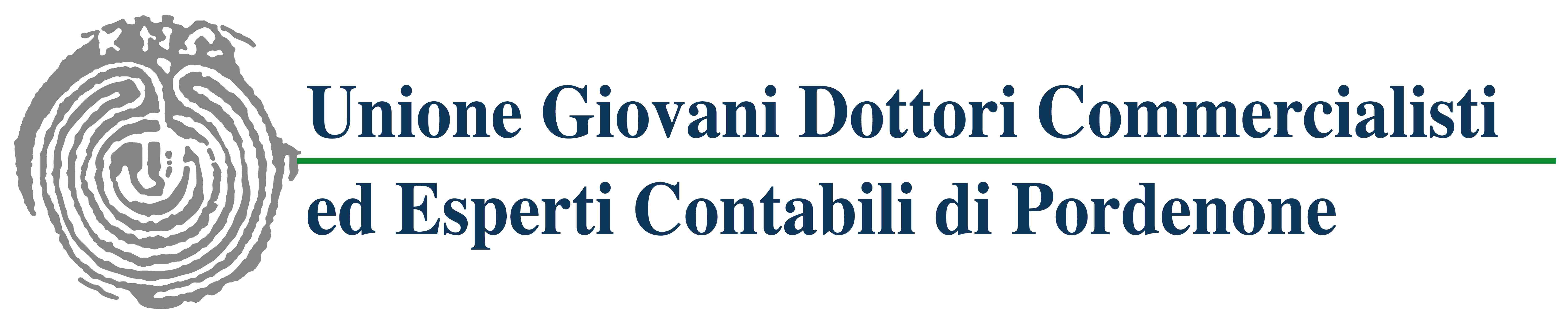 Pag. 127 dispensa
CONSIDERIAMO ANCHE ALIQUOTE
REGIME IRPEF
REDDITO IMPRESA: 100.000
CONTRIBUTI INPS DOVUTI (ipotesi 24%): 24.000
REDDITO IMPONIBILE: 76.000
IRPEF DOVUTA 25.850
CON PRELIEVO DI 44.000 €
IRPEF DOVUTA SU 20.000: 4.800
IRI DOVUTA SU 56.000: 13.440
REGIME IRI
- 7.610
RAPPRESENTA PUNTO DI INDIFFERENZA CHE MASSIMIZZA RIPARTIZIONE TRA MANTENIMENTO E 
DISTRIBUZIONE DI RISORSE
[Speaker Notes: Quando vogliamo ricordare un articolo o una legge inseriamo in una casella di testo i riferimenti della legge/ articolo e in una casella di testo distinta il testo o  la descrizione.
In questo modo la slide risulta più completa e di impatto (possiamo utilizzare frecce e colori diversi).]
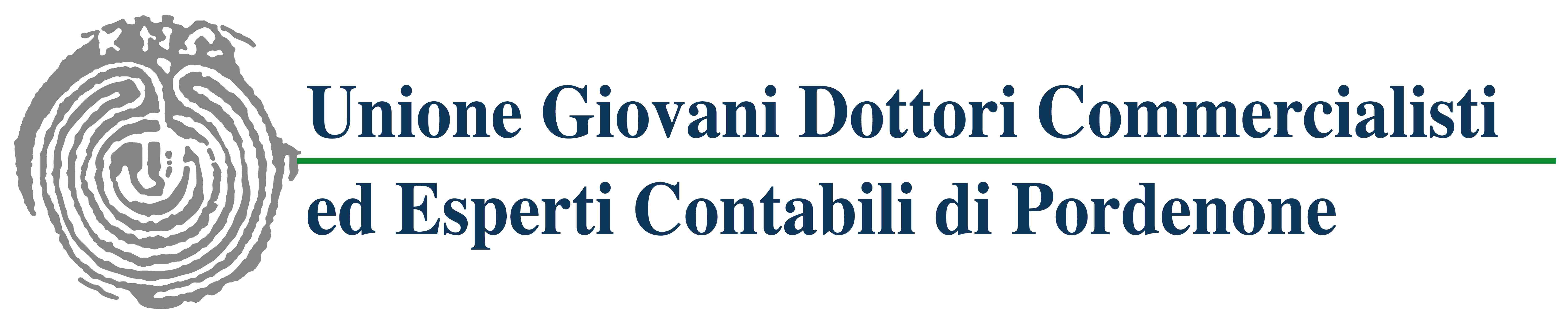 Pag. 127 dispensa
A CHI INTERESSA
IMPOSTA LORDA COMPLESSIVA: 9.242.000
STATISTICHE DEI REDDITI MEDI DICHIARATI DA IMPRENDITORI NEL 2014
REDDITI IMPONIBILI COMPLESSIVI: 33.328.000
REDDITO MEDIO PRO CAPITE: 20.000
ALIQUOTA MEDIA INDICATIVA: 28%
4%
ALIQUOTA IRI: 24%
PROBLEMI CONNESSI:
DIVARIO NON DEFINITIVO
ABBANDONO DELLA SEMPLIFICATA
GESTIONE FINANZIARIA PIÙ COMPLICATA
PROBLEMI DI NATURA ACCERTATIVA
MA
[Speaker Notes: Quando vogliamo ricordare un articolo o una legge inseriamo in una casella di testo i riferimenti della legge/ articolo e in una casella di testo distinta il testo o  la descrizione.
In questo modo la slide risulta più completa e di impatto (possiamo utilizzare frecce e colori diversi).]
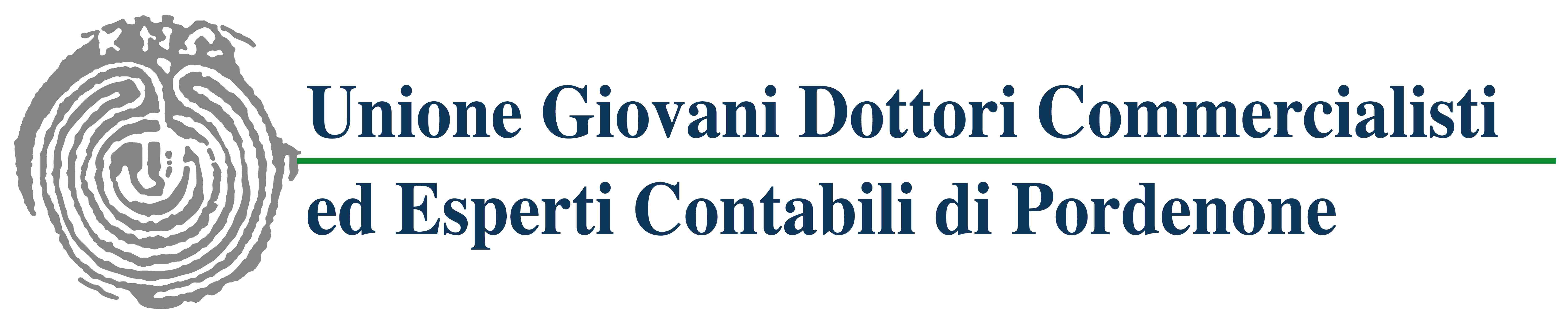 Pag. 128 dispensa
RICADUTE ACCERTATIVE
RISTRETTA BASE
REDDITOMETRO
NON SI RIESCE A DIMOSTRARE PRESENZA DI RISORSE 
SUL PRIVATO
RIBALTAMENTO DEL MAGGIOR REDDITO SUI SOCI 
AD ALIQUOTA IRPEF
[Speaker Notes: Una slide ricca di contenuti deve essere necessariamente schematizzata, non possiamo presentare slide con troppo testo.
Al fine di snellire l’immagine, è necessario suddividere in più caselle di testo i contenuti.
Anche in questo caso abbiamo usato colori diversi e utilizzato le frecce; qui non abbiamo inserito ombreggiature o altri effetti per non appesantire l’immagine, visto che la slide risulta già «piena».]
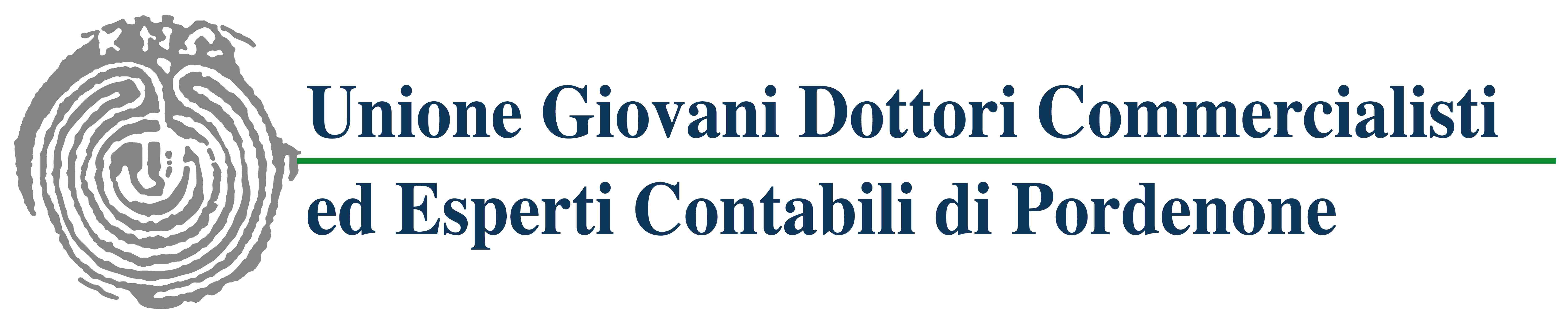 DAGLI STUDI DI SETTORE 
AGLI INDICI DI AFFIDABILITA’
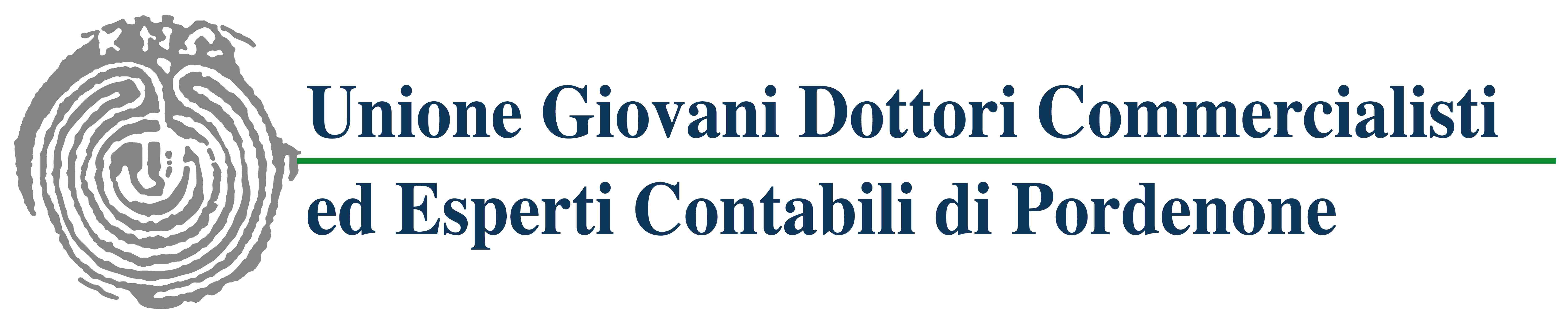 Pag. 129 dispensa
PERCORSO DI ADDIO
STUDI DI SETTORE
COSA CAMBIA
NO ADEGUAMENTI
PREMI OTTENIBILI 
ESCLUSIONE O RIDUZIONE DEI TERMINI ACCERTAMENTO 
PERCORSO ACCELERATO PER RIMBORSI FISCALI
INDICI DI AFFIDABILITÀ
ATTENZIONE → SOLO SE ARRIVA DECRETO E DAL 2017
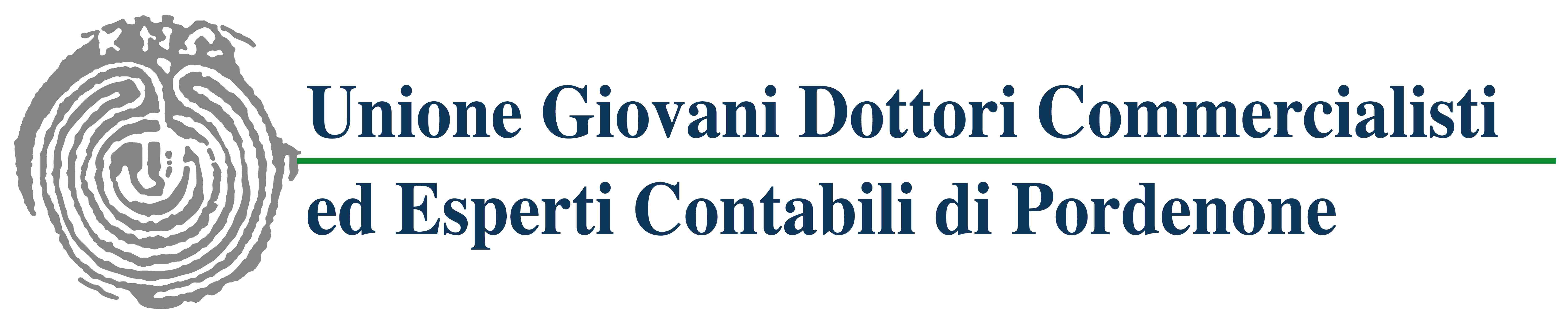 Pag. 130 dispensa
INDICATORI DI AFFIDABILITÀ
CARATTERISTICHE PREANNUNCIATE
ANALISI REGRESSIONE SEMPLIFICATA
STIMA DEL VALORE AGGIUNTO PER ADDETTO
ASSENZA DI CORRETTIVI
MAGGIORI SEMPLIFICAZIONI NEGLI ADEMPIMENTI
NORMALITÀ ECONOMICA USATA PER  AFFIDABILITÀ
ARTICOLAZIONE IN BASE AD ATTIVITÀ
STIMA MODELLO SU DATI PANEL (8 ANNI) CON PIÙ INFORMAZIONI
RIDUZIONE MODELLI ORGANIZZATIVI PER  COSTRUZIONE INDICI
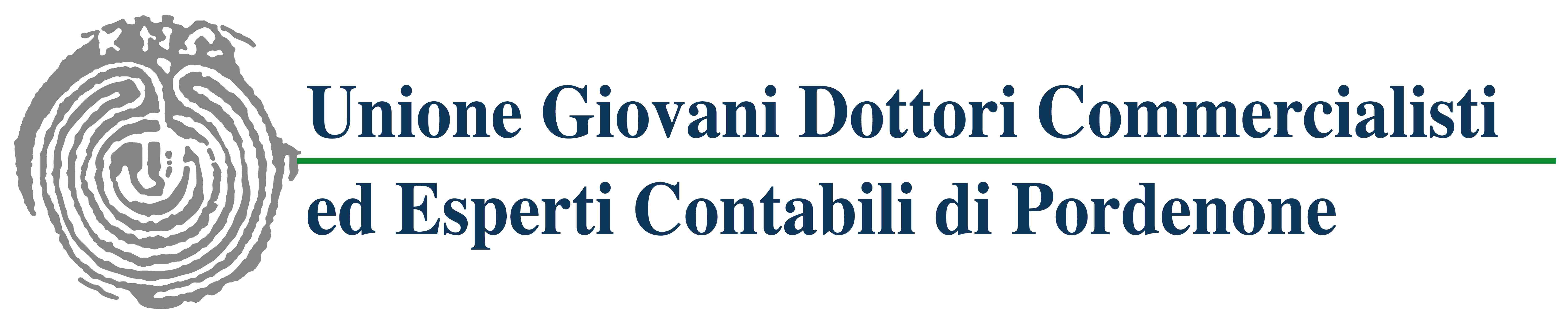 Pag. 131 dispensa
QUADRO OP
ART. 7-QUATER D.L. 193/2016
RINNOVO OPZIONE TRIENNALE
REMISSIONE IN BONIS
APPLICABILE ANCHE A OPZIONI DA ESERCITARE IN DICHIARAZIONE
AUTOMATICO ALLA SCADENZA DEL TRIENNIO PER 
TRASPARENZA 
CONSOLIDATO E 
«TONNAGE TAX»
↓
REVOCA VA COMUNICATA
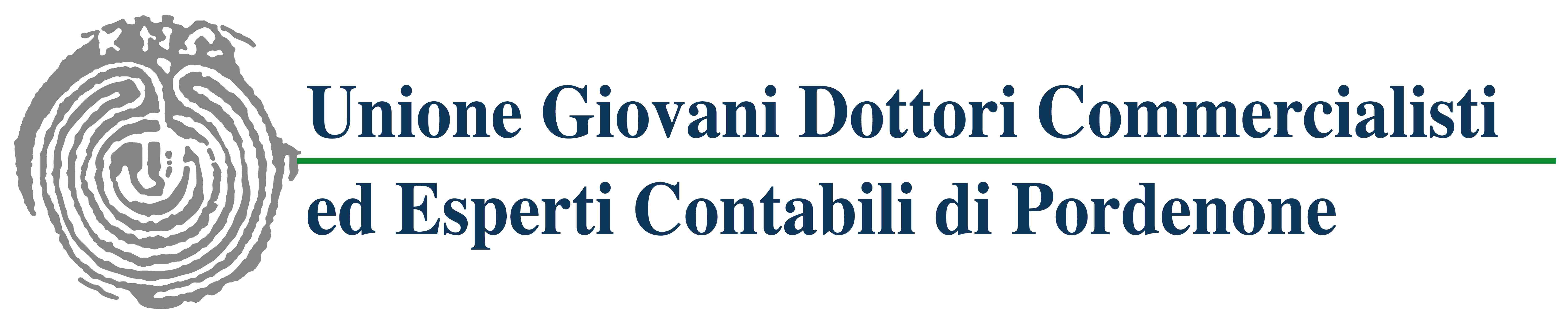 Pag. 132 dispensa
REMISSIONE IN BONIS
ASPETTI GENERALI
RIMEDIO ALLE OPZIONI NON ESERCITATE NEI TERMINI
NON UTILIZZABILE PER «MERI» RIPENSAMENTI
NON UTILIZZABILE SE INIZIATA ATTIVITÀ ACCERTAMENTO
OPZIONE ESERCITATA CON PRIMA DICHIARAZIONE UTILE
VERSAMENTO SANZIONE 250 €
[Speaker Notes: Quando vogliamo ricordare un articolo o una legge inseriamo in una casella di testo i riferimenti della legge/ articolo e in una casella di testo distinta il testo o  la descrizione.
In questo modo la slide risulta più completa e di impatto (possiamo utilizzare frecce e colori diversi).]
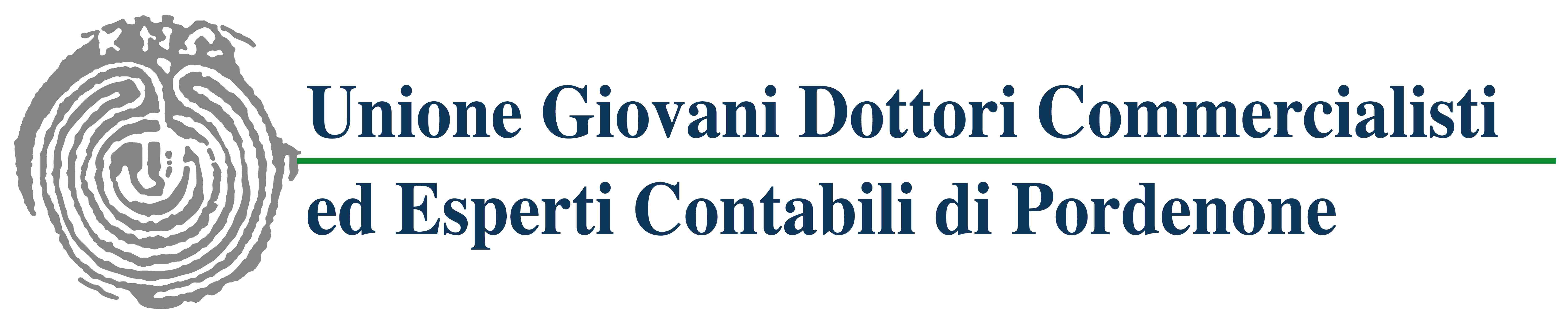 Pag. 133 dispensa
REMISSIONE IN BONIS
NOVITÀ D.L. 193/2016
REVOCHE OPZIONI
UTILIZZABILE ANCHE PER MANCATE OPZIONI DA ESERCITARSI NEL QUADRO OP DEL MODELLO UNICO
IMPOSSIBILITÀ DI UTILIZZO REMISSIONE IN BONIS
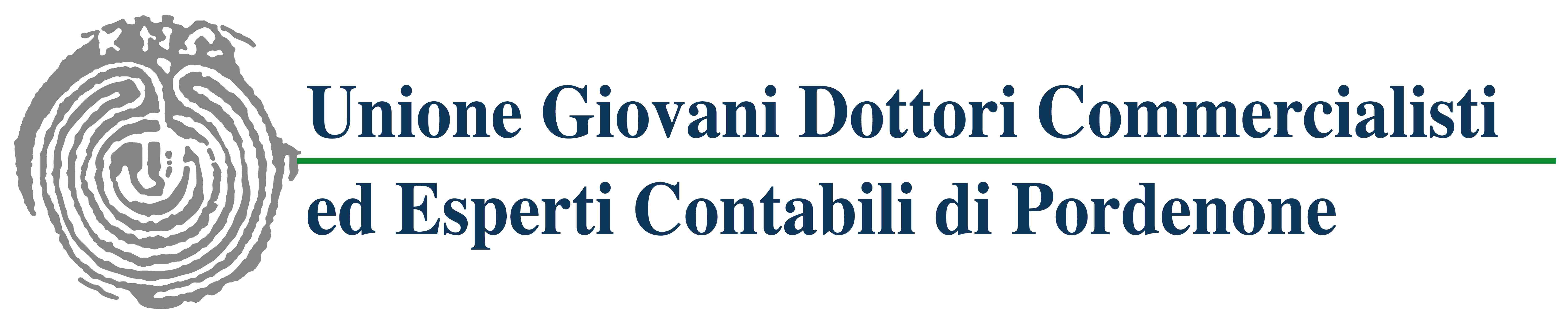 Pag. 134 dispensa
ACE SOGGETTI IRPEF
APPLICAZIONE REGOLE DELLE SOCIETÀ DI CAPITALI
1
ABOLITO STOCK DI PATRIMONIO NETTO
APPLICABILE INCREMENTO DI NETTO MA GENERATO DA VERSAMENTO IN DENARO E UTILE REALIZZATO E NON DISTRIBUITO
PARTENZA DA UNO STOCK DI INCREMENTO RAPPRESENTATO DA
2
DIFFERENZA 
TRA PATRIMONIO NETTO 2010 E PATRIMONIO NETTO 2015
[Speaker Notes: Un elenco puntato può essere facilmente trasformato in una slide strutturata come questa; è sufficiente creare delle caselle di testo per i numeri progressivi (o lettere se preferite) e associare una casella di testo di altra forma accanto.
Anche in questo caso sono stati usati gli strumenti di ombreggiatura per ciascuna forma.]
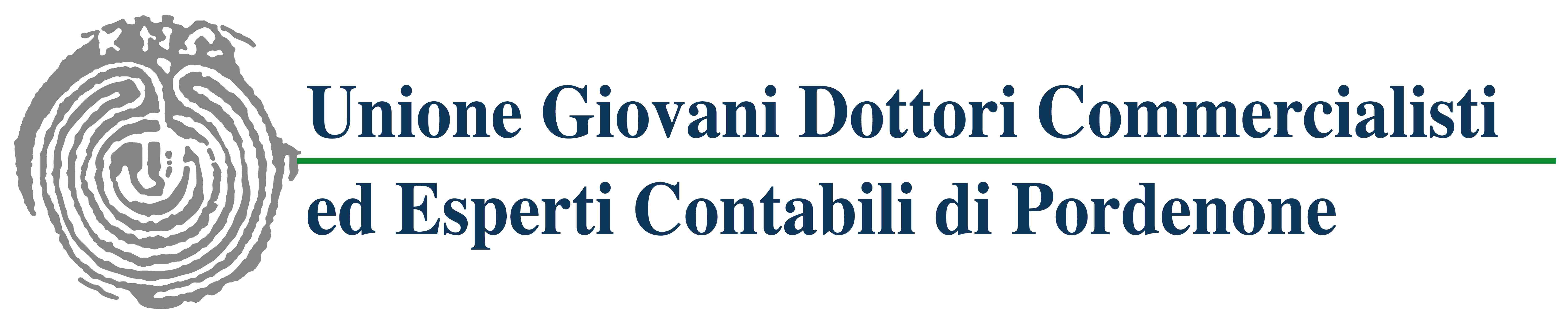 Pag. 135 dispensa
ELEMENTI NUOVA BASE ACE
STOCK PATRIMONIALE
1
PATRIMONIO NETTO AL 31.12.2010 NON PIÙ RILEVANTE IN MODO DIRETTO → SERVE PER 
CONFRONTO CON NETTO 31.12.2015 
IMPUTAZIONE PERDITE E PRELEVAMENTI SOCI
STOCK INCREMENTALE
2
DIFFERENZA TRA PATRIMONIO NETTO 2010 - 2015 
CON QUALUNQUE OPERAZIONE SIA CREATA → 
RILEVA NELLA BASE ACE
[Speaker Notes: Un elenco puntato può essere facilmente trasformato in una slide strutturata come questa; è sufficiente creare delle caselle di testo per i numeri progressivi (o lettere se preferite) e associare una casella di testo di altra forma accanto.
Anche in questo caso sono stati usati gli strumenti di ombreggiatura per ciascuna forma.]
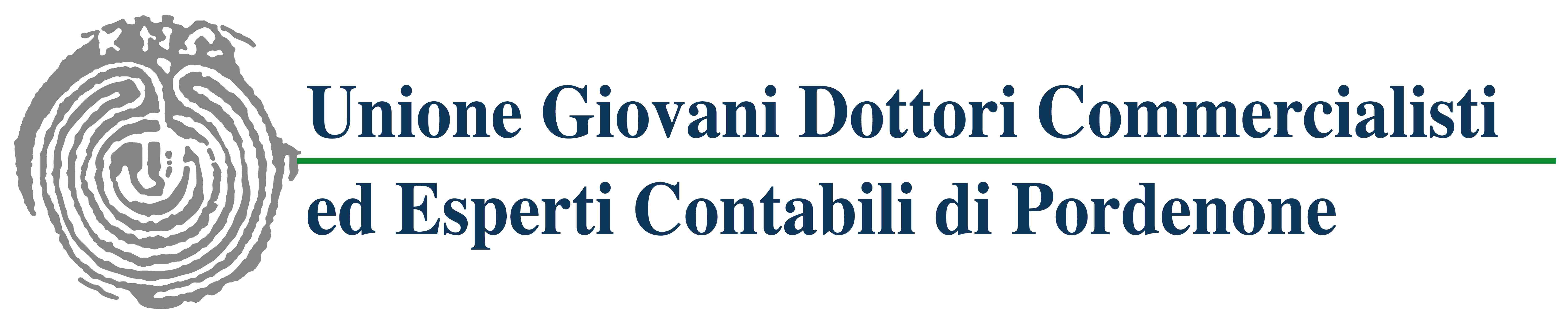 Pag. 135 dispensa
ELEMENTI NUOVA BASE ACE
INCREMENTO PATRIMONIALE
3
INCREMENTO VERIFICATOSI DOPO 2016 PER 
UTILE DESTINATO A RISERVA E 
VERSAMENTO SOCI IN CONTO CAPITALE
[Speaker Notes: Un elenco puntato può essere facilmente trasformato in una slide strutturata come questa; è sufficiente creare delle caselle di testo per i numeri progressivi (o lettere se preferite) e associare una casella di testo di altra forma accanto.
Anche in questo caso sono stati usati gli strumenti di ombreggiatura per ciascuna forma.]
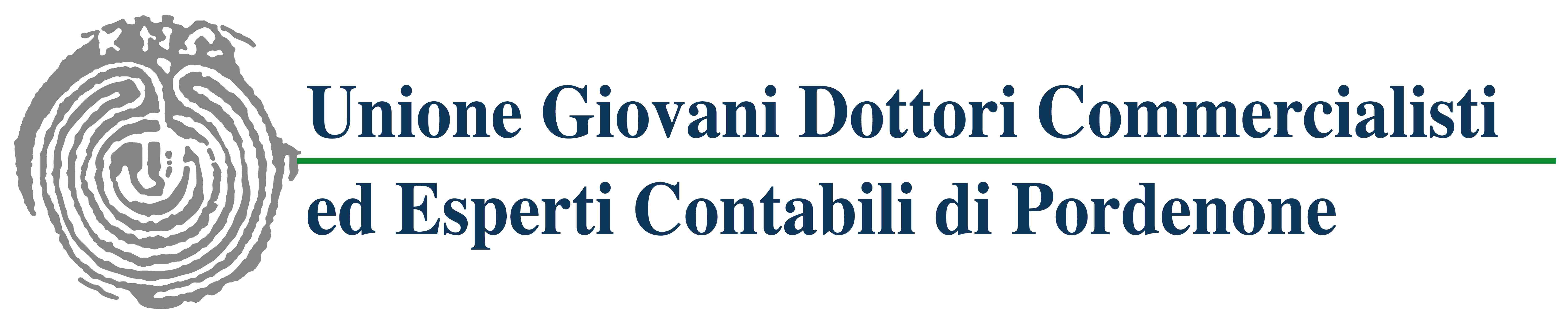 Pag. 136 dispensa
ESEMPIO 1
NEL 2009: RIVALUTAZIONE CIVILISTICA IMMOBILI PER 500.000 € 
TRA 2011 - 2015:  UTILI NON DISTRIBUITI PER 50.000 €
BASE ACE 2016 
50.000 € 
+ EVENTUALI INCREMENTI PER UTILI DISPOSTI A RISERVA NEL 2016
+ VERSAMENTO IN CONTO CAPITALE NEL 2016

(NON 550.000 € → VECCHIA NORMA)
[Speaker Notes: Quando si vuole catturare l’attenzione in più di un concetto, diventa strategico utilizzare le frecce come caselle di testo; in questo modo viene focalizzato il concetto all’interno di una forma che conduce l’attenzione ad un’altra casella di testo, mantenendo la slide pulita, senza il bisogno di inserire troppe forme.
Per distinguere i concetti abbiamo utilizzato due colori distinti (sempre nella tonalità pastello)]
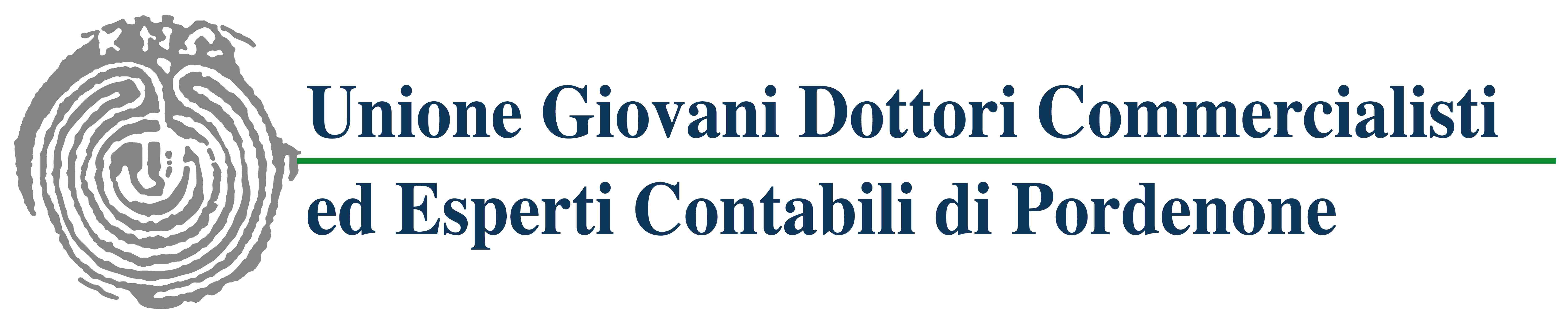 Pag. 137 dispensa
ESEMPIO 2
NEL 2013: CONFERIMENTO AZIENDA CON PLUS CIVILISTICA PER 500.000 €
TRA 2011 – 2015: UTILI PER 50.000 €
BASE ACE 2016 
550.000 € 
+ EVENTUALI INCREMENTI PER UTILI DISPOSTI A RISERVA NEL 2016
+ VERSAMENTO IN CONTO CAPITALE NEL 2016

(COME VECCHIA NORMA)
[Speaker Notes: Quando si vuole catturare l’attenzione in più di un concetto, diventa strategico utilizzare le frecce come caselle di testo; in questo modo viene focalizzato il concetto all’interno di una forma che conduce l’attenzione ad un’altra casella di testo, mantenendo la slide pulita, senza il bisogno di inserire troppe forme.
Per distinguere i concetti abbiamo utilizzato due colori distinti (sempre nella tonalità pastello)]
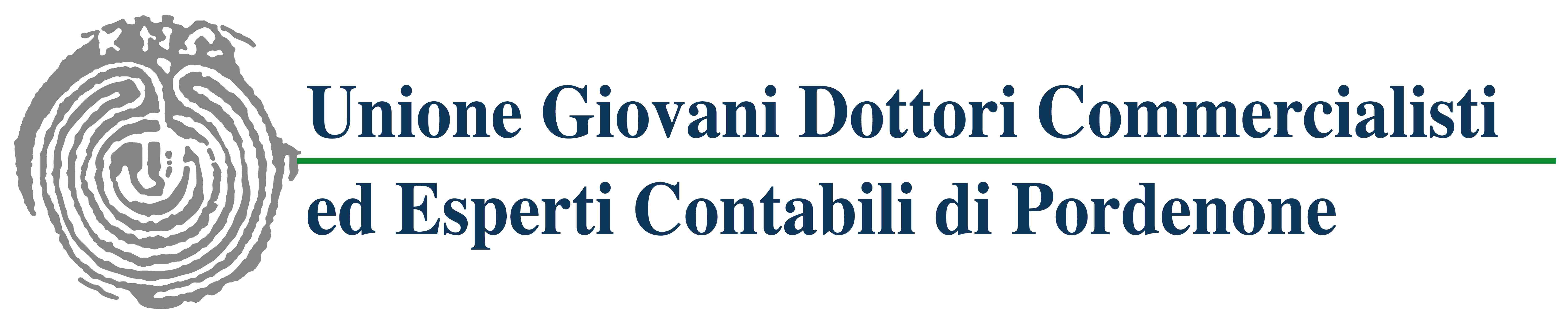 Pag. 138 dispensa
SUPER AMMORTAMENTO
PROROGA INVESTIMENTI AGEVOLATI
BENI CONSEGNATI ENTRO 31.12.2017
BENI CONSEGNATI ENTRO 30.6.2018 
SE ENTRO 31.12.2017
ACCETTAZIONE ORDINE
PAGAMENTO ACCONTO ≥ 20% DEL COSTO
RATIO → AGEVOLARE INVESTIMENTI COMPLESSI
[Speaker Notes: Quando vogliamo ricordare un articolo o una legge inseriamo in una casella di testo i riferimenti della legge/ articolo e in una casella di testo distinta il testo o  la descrizione.
In questo modo la slide risulta più completa e di impatto (possiamo utilizzare frecce e colori diversi).]
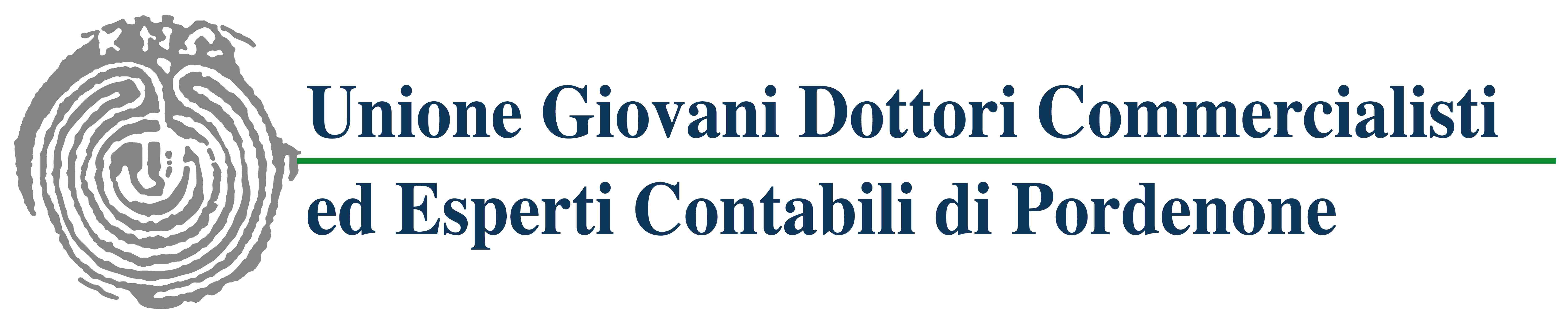 Pag. 139 dispensa
SUPER AMMORTAMENTO
PROBLEMI INTERPRETATIVI
PER BENI CONSEGNATI ENTRO 30.6.2018
ACCETTAZIONE ORDINE → OK ANCHE CONTRATTO DI COMPRAVENDITA O APPALTO SOTTOSCRITTO ENTRO 31.12.2017
PAGAMENTO ACCONTO ≥ 20% DEL COSTO
CORRISPETTIVO ORDINE → NON RILEVANO VARIAZIONI A CONSUNTIVO 
PER ACQUISTI IN LEASING → CONTRATTO STIPULATO ENTRO 31.12.2017 + PAGAMENTO MAXI CANONE ≥ 20% DEL COSTO
[Speaker Notes: Quando vogliamo ricordare un articolo o una legge inseriamo in una casella di testo i riferimenti della legge/ articolo e in una casella di testo distinta il testo o  la descrizione.
In questo modo la slide risulta più completa e di impatto (possiamo utilizzare frecce e colori diversi).]
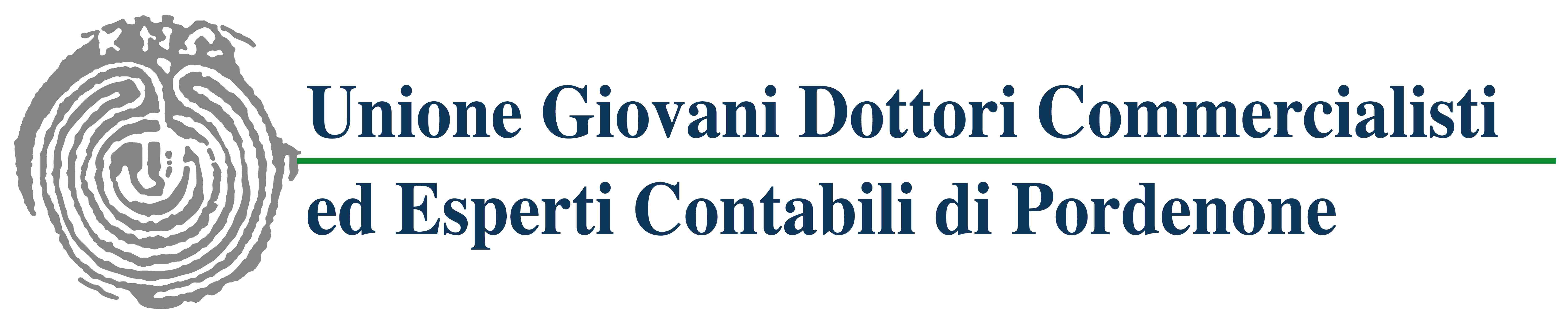 Pag. 139 dispensa
SUPER AMMORTAMENTO
BENI ESCLUSI DA PROROGA
AUTO IN USO PROMISCUO EX ART. 164 C. 1 LETT. B
AUTO IN USO PROMISCUO A DIPENDENTI 
EX ART. 164 C. 1 LETT. B-BIS
BENI CON COEFFICIENTE D.M. 31.12.1988 < 6,5%
FABBRICATI – COSTRUZIONI - BENI ALLEGATO 3 L. 208/2015
[Speaker Notes: Quando vogliamo ricordare un articolo o una legge inseriamo in una casella di testo i riferimenti della legge/ articolo e in una casella di testo distinta il testo o  la descrizione.
In questo modo la slide risulta più completa e di impatto (possiamo utilizzare frecce e colori diversi).]
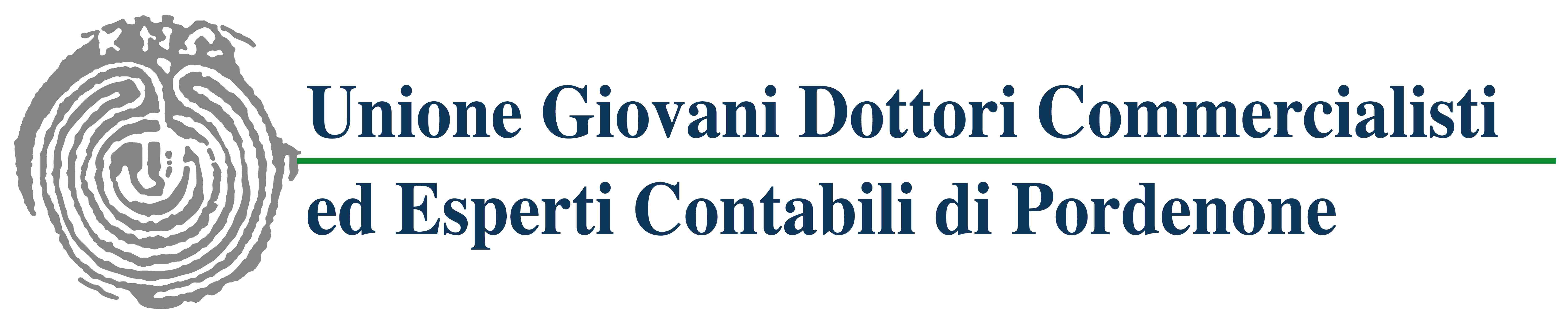 Pag. 140 dispensa
IPER AMMORTAMENTO
MAGGIORAZIONE DEL 150% COSTO FISCALE
AMBITO OGGETTIVO → MACCHINARI INTELLIGENTI INDUSTRIA 4.0
CARATTERISTICHE TECNICHE E INTERCONNESSIONE
ATTESTATE CON AUTOCERTIFICAZIONE O PERIZIA (COSTO > 500.000 €)
AMBITO SOGGETTIVO → TUTTE LE IMPRESE
AMBITO TEMPORALE → = AL SUPER AMMORTAMENTO
[Speaker Notes: Quando vogliamo ricordare un articolo o una legge inseriamo in una casella di testo i riferimenti della legge/ articolo e in una casella di testo distinta il testo o  la descrizione.
In questo modo la slide risulta più completa e di impatto (possiamo utilizzare frecce e colori diversi).]
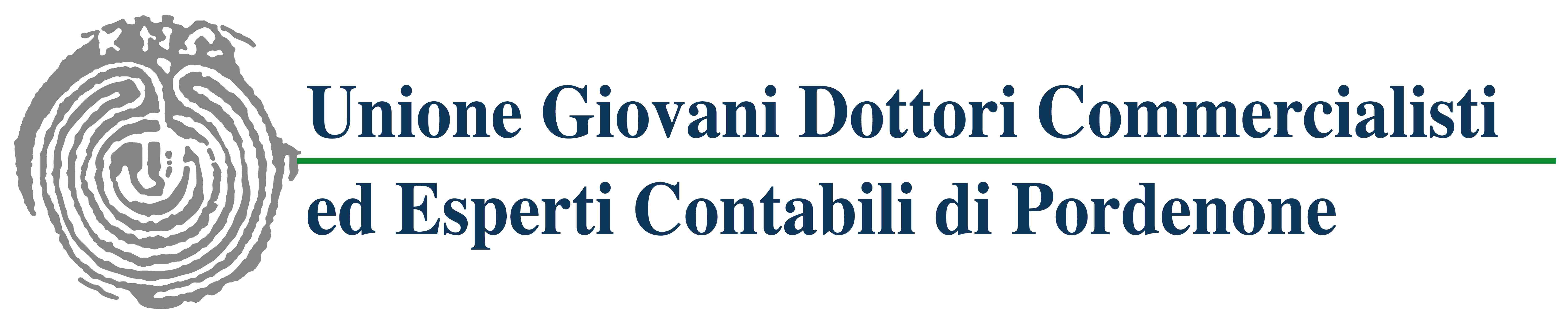 Pag. 140 dispensa
SUPER AMMORTAMENTO SOFTWARE
MAGGIORAZIONE DEL 40% COSTO FISCALE
AMBITO OGGETTIVO → SOFTWARE – SISTEMI – PIATTAFORME
CARATTERISTICHE TECNICHE E INTERCONNESSIONE
ATTESTATE CON AUTOCERTIFICAZIONE O PERIZIA (COSTO > 500.000 €)
AMBITO SOGGETTIVO → IMPRESE CHE BENEFICIANO DELL’IPER AMMORTAMENTO
AMBITO TEMPORALE → = AL SUPER AMMORTAMENTO
[Speaker Notes: Quando vogliamo ricordare un articolo o una legge inseriamo in una casella di testo i riferimenti della legge/ articolo e in una casella di testo distinta il testo o  la descrizione.
In questo modo la slide risulta più completa e di impatto (possiamo utilizzare frecce e colori diversi).]
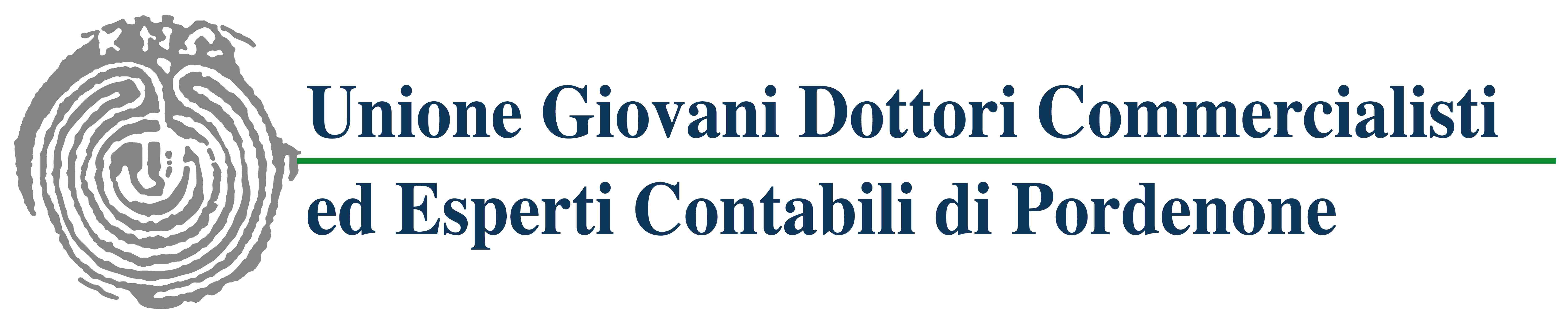 Pag. 141 dispensa
IPER E SUPER AMMORTAMENTO
CONSIDERAZIONI
AUTOCERTIFICAZIONE/PERIZIA
ACQUISITA
↓
ENTRO PERIODO D’IMPOSTA DI ENTRATA IN FUNZIONE
SE SUCCESSIVO, ENTRO PERIODO D’IMPOSTA DI INTERCONNESSIONE → FRUIBILITÀ DIFFERITA
SUPER AMMORTAMENTO SOFTWARE SPETTANTE
↓
ANCHE IN ASSENZA DI CONNESSIONE CON 
BENE IPER AMMORTIZZATO ACQUISTATO NEL 2017?
[Speaker Notes: Quando vogliamo ricordare un articolo o una legge inseriamo in una casella di testo i riferimenti della legge/ articolo e in una casella di testo distinta il testo o  la descrizione.
In questo modo la slide risulta più completa e di impatto (possiamo utilizzare frecce e colori diversi).]